GEOS 28600
The science of landscapes:
Earth & Planetary Surface Processes
Lecture 12
Monday 17 Feb 2020
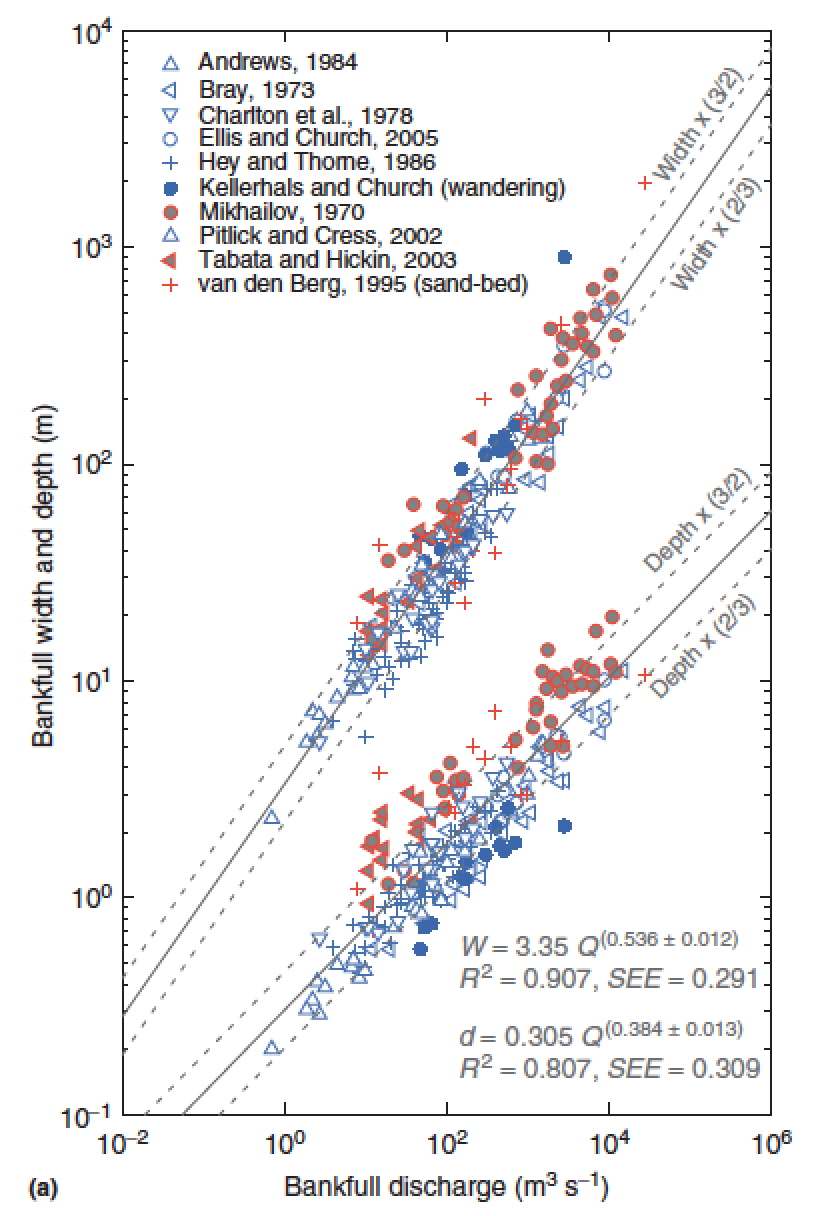 What sets river channel width?
Q = wd<u>

w = aQb

d = cQf

<u> = kQm
b+f+m = 1
Comparing
different points
downstream
b = 0.5
m = 0.1
f = 0.4
Eaton, Treatise on
Geomorphology, 2013
What sets width? Three approaches to this unsolved question:
(1) Posit empirical relationships between hydraulics, sediment supply, and form (Parker et al. 2008 in suggested reading; Ikeda et al. 1988 Water Resources Research).
(2) Extremal hypotheses; posit an optimum channel, minimizing energy (Examples: minimum streampower per unit length; maximum friction; maximum sediment transport rate; minimum total streampower; minimize Froude number)
(3) What is the actual mechanism? What controls what sediment does, how high the bank is, & c.?
Rivers and landscape evolution
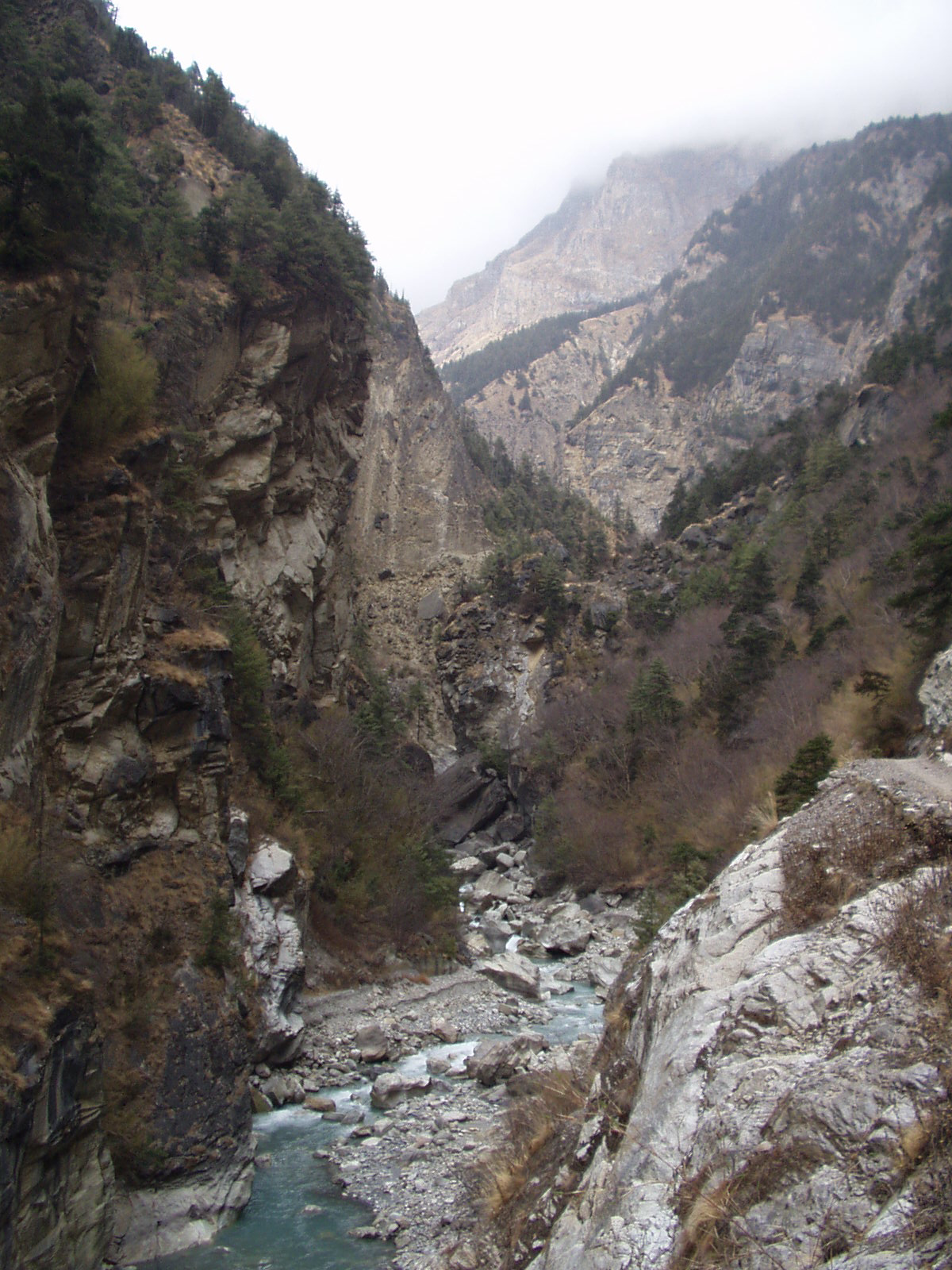 Bedrock rivers
Rivers that cut into bedrock 
(“rock is everywhere close to the 
surface and may be frequently 
exposed during flood events or
on decadal to centennial 
timescales”, Whipple et al. 2013)

Detachment-limited landscape
evolution (dz/dt ~ k dz/dx )

Clasts transported mainly by 
bedload

Knickpoints can propagate 
gm
What controls the rate of 
downcutting?

What controls the height/
width/shape of mountain belts on
Earth?
Neil Humphrey, UWYO
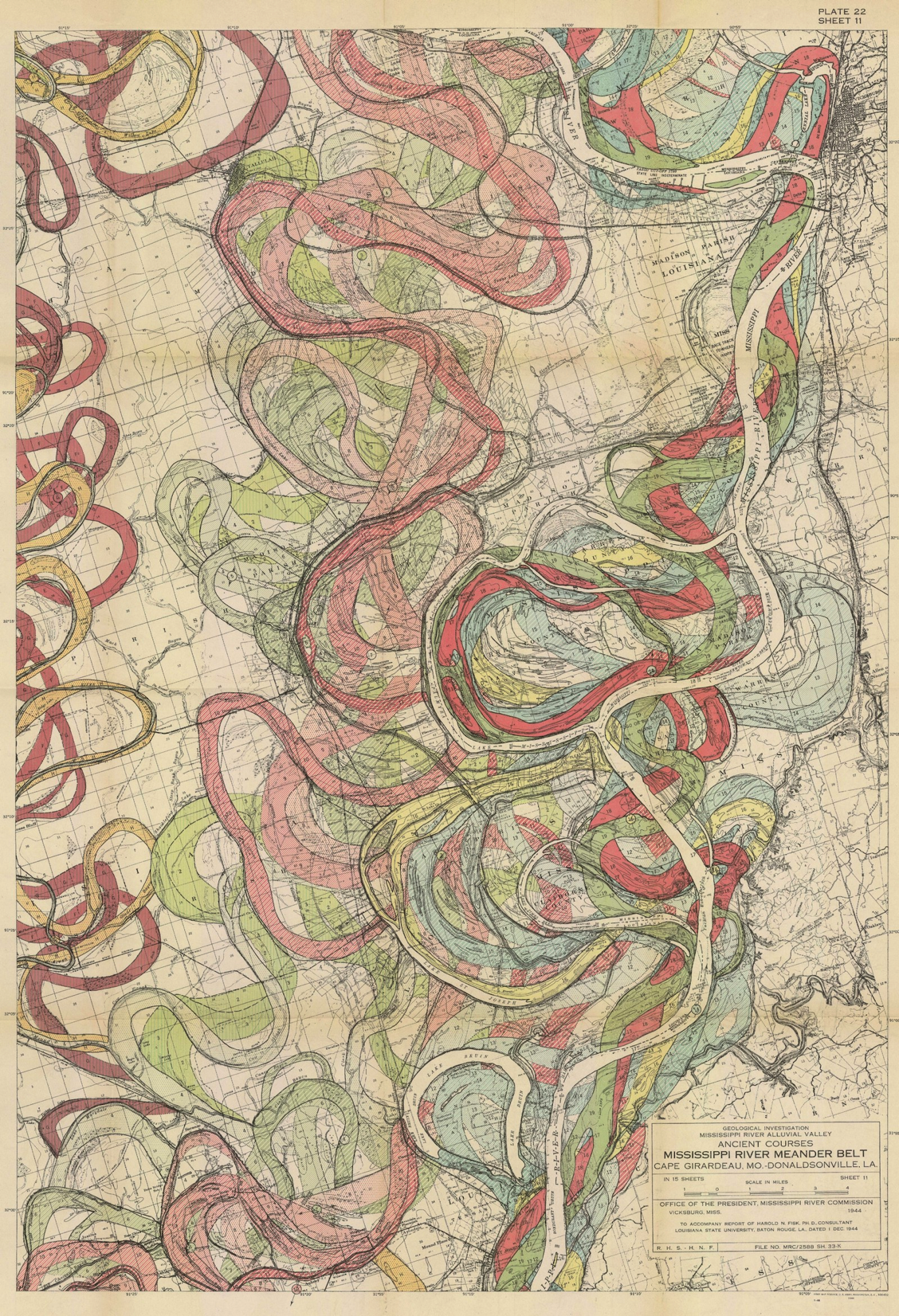 Alluvial rivers
Transport-limited
landscape evolution
(dz/dt ~ k d2z/dx2 )

A large percentage of clast transport in suspension

When does meandering
occur?
US Army Corps of Engineers
(Lower Mississippi  / Fisk 1944)
Usually (not always), Bedrock rivers  gravel bed.Alluvial rivers can be sand or gravel bed.
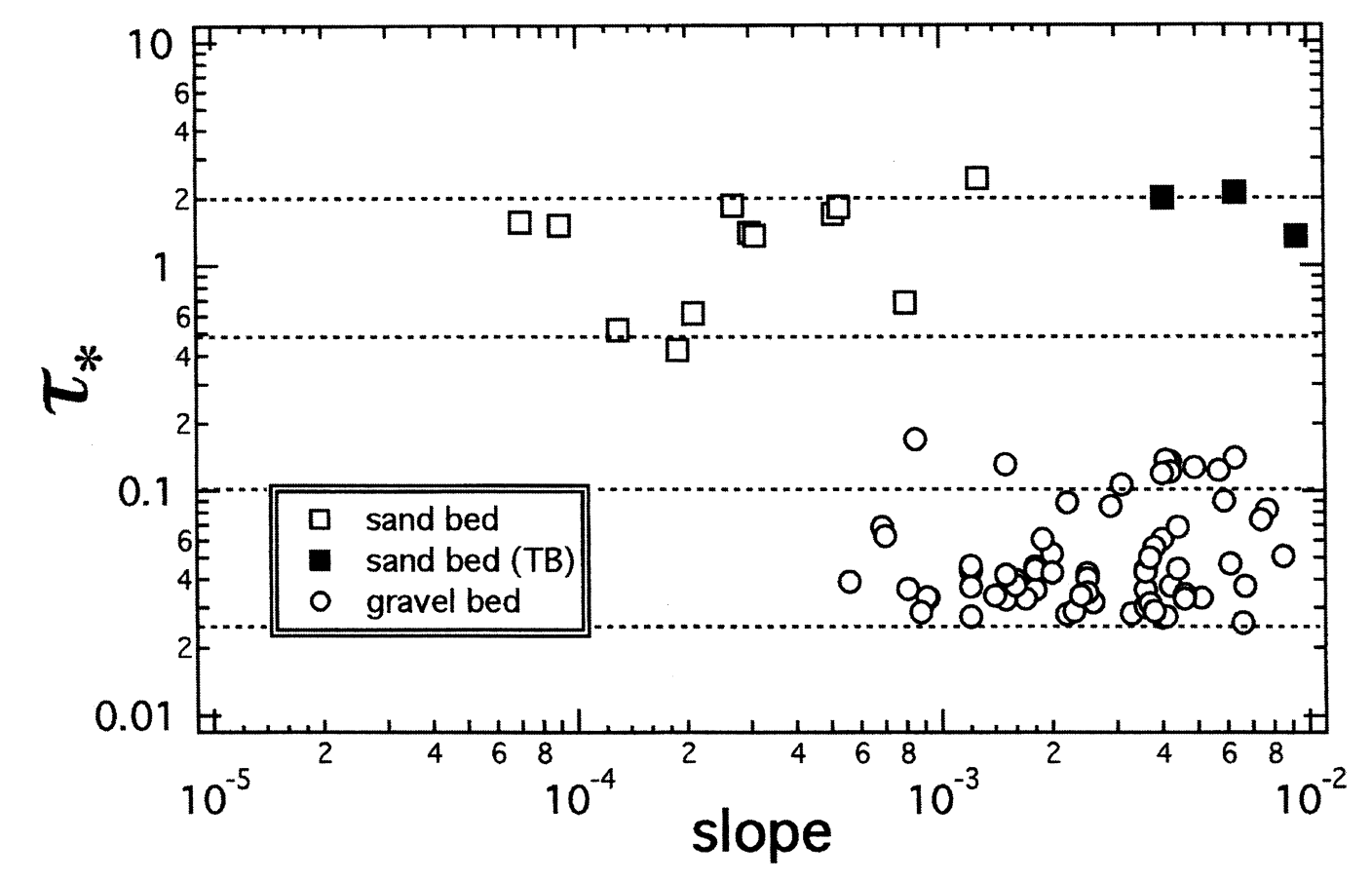 suspended
load
bedload
τ*c
Marr et al., Basin Research, 2000
Key points from “rivers and landscape evolution”
Advective vs. diffusive channel profile evolution
Hypotheses for controls on concavity
Know the streampower equation
Know bedrock erosion processes
In the required reading, don’t omit the section on transient evolution (bridge to next lecture)
Next lecture: Landscape-scale responses to forcing
Fluvial sediment transport: what controls the shape of rivers?
BASIC EQUATIONS GOVERNING BED ELEVATION

WHAT SETS RIVER PLANFORM?

WHAT SETS RIVER LONG PROFILE?

BEDROCK RIVER EROSION
Fluvial sediment transport: what controls the shape of rivers?
EXNER EQUATION

WHAT SETS RIVER PLANFORM?

WHAT SETS RIVER LONG PROFILE?

BEDROCK RIVER EROSION
Mass balance for alluvial rivers (Exner equation)
Emphasizes suspended sediment
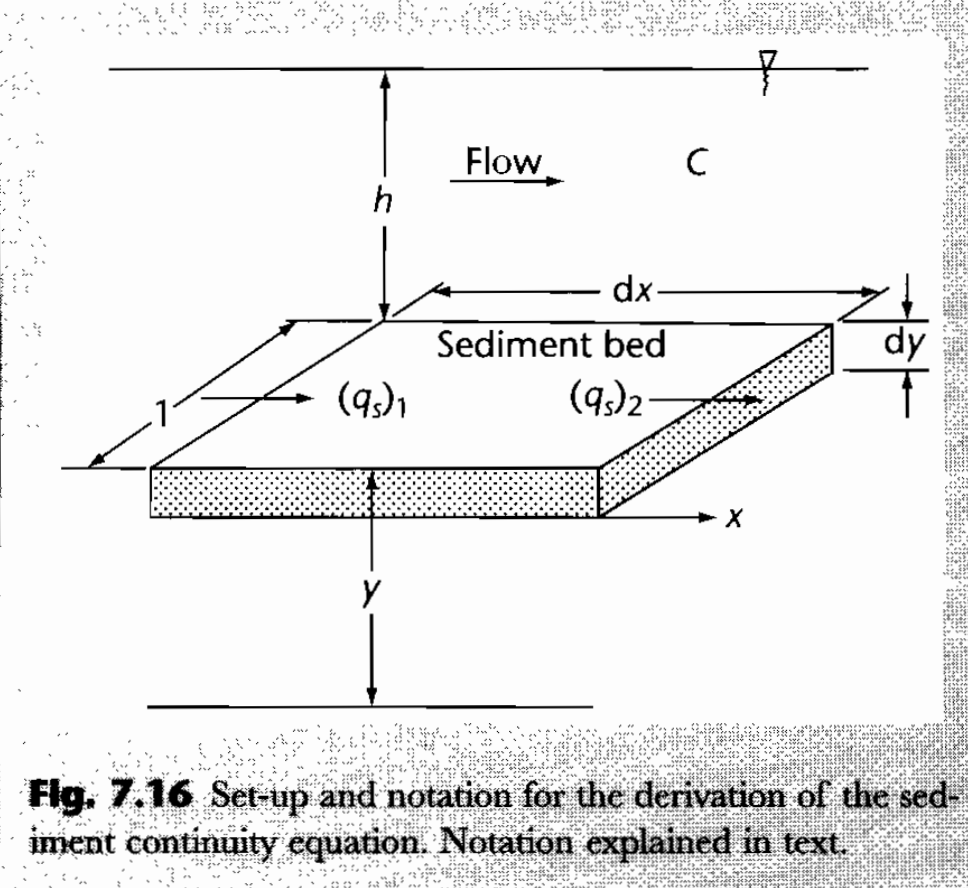 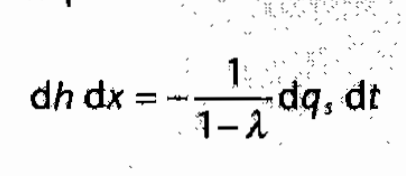 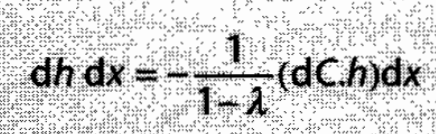 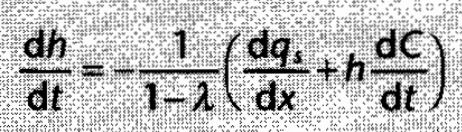 Steady sediment supply:
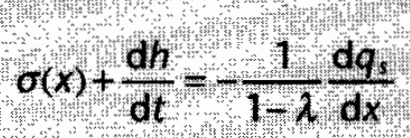 C = sediment concentration per unit volume
qs= sediment flux
λ = porosity in bed material
Usually, gross transport >> net accumulation
Allen & Allen, Basin Analysis 2nd edn (2005), box 7.1
Natural laboratory: Taiwan
High mass fluxes forced by tectonics (uplift 2-5 mm/yr)
Do steady state landscapes exist on Earth?
Dadson et al. 
Nature 2003
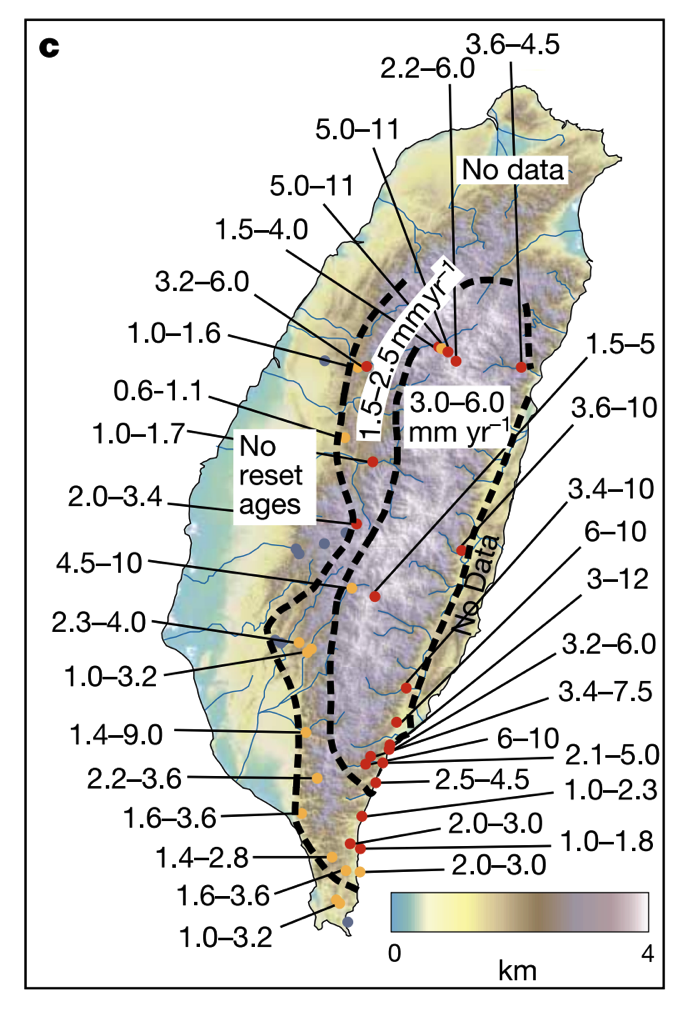 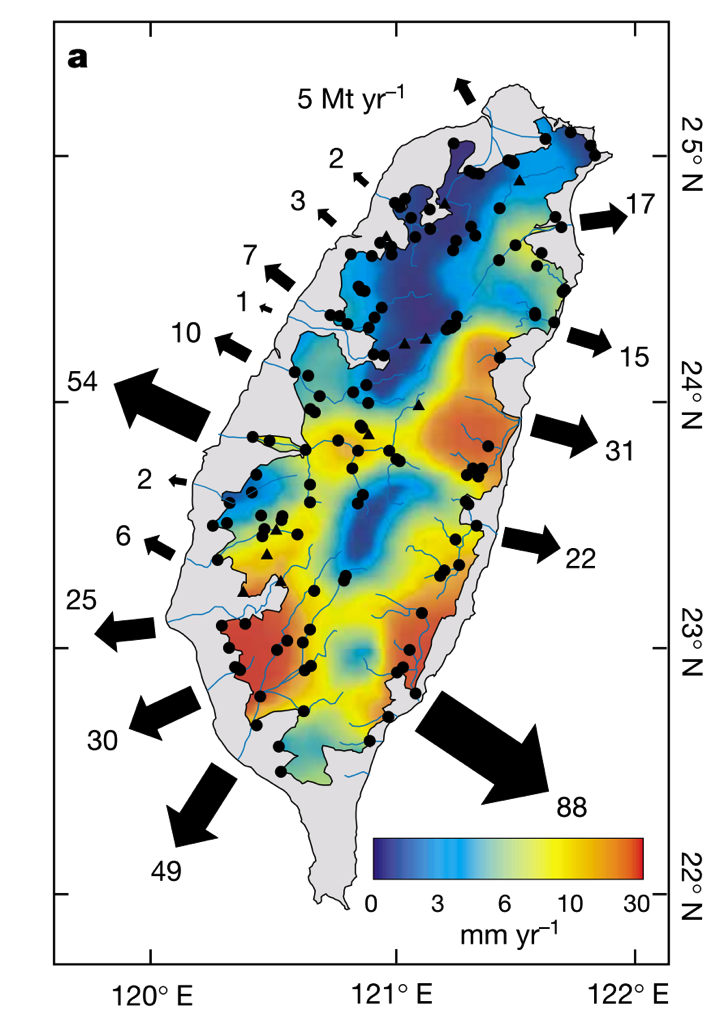 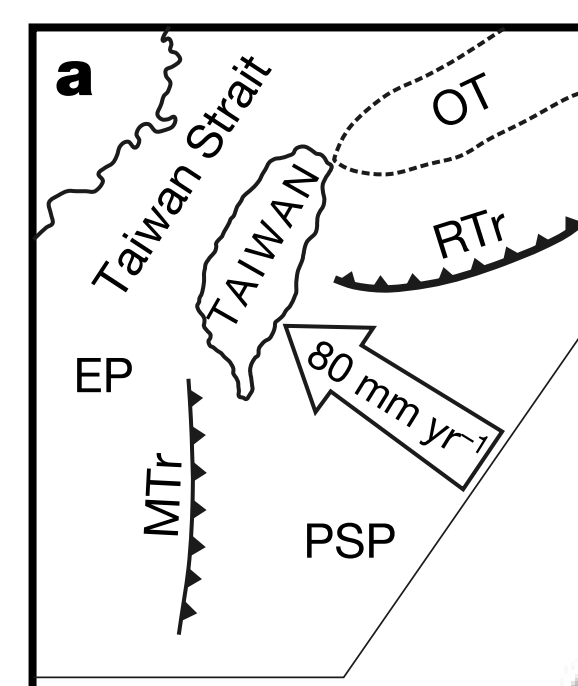 Exhumation (“unroofing”) 
rate from apatite fission-track
data
Erosion rate from sediment
traps
Fluvial sediment transport: what controls the shape of rivers?
BASIC EQUATIONS GOVERNING BED ELEVATION

WHAT SETS RIVER PLANFORM?

WHAT SETS RIVER LONG PROFILE?

BEDROCK RIVER EROSION
Meandering outcompetes braiding when banks are strong
Possible causes:
A grainsize effect?
Due to weak channel banks?s
Scrit = 0.012 Q -0.44
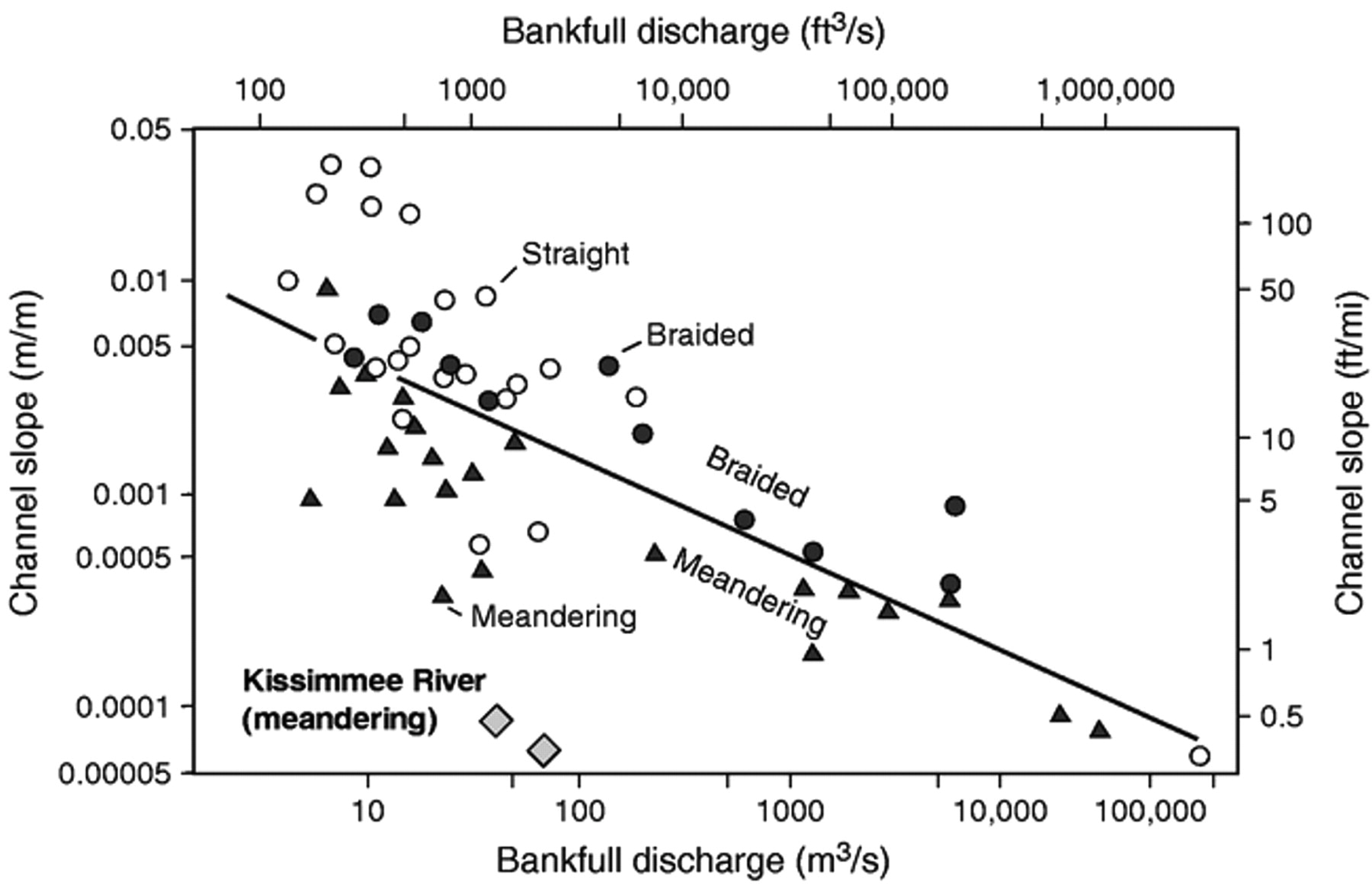 Warne et al.
GSA Bulletin 1999
“1.5 year flood”
Laboratory replication of meandering is hard: vegetation matters
On Earth, most meandering-river deposits postdate the Devonian (evolution of roots)
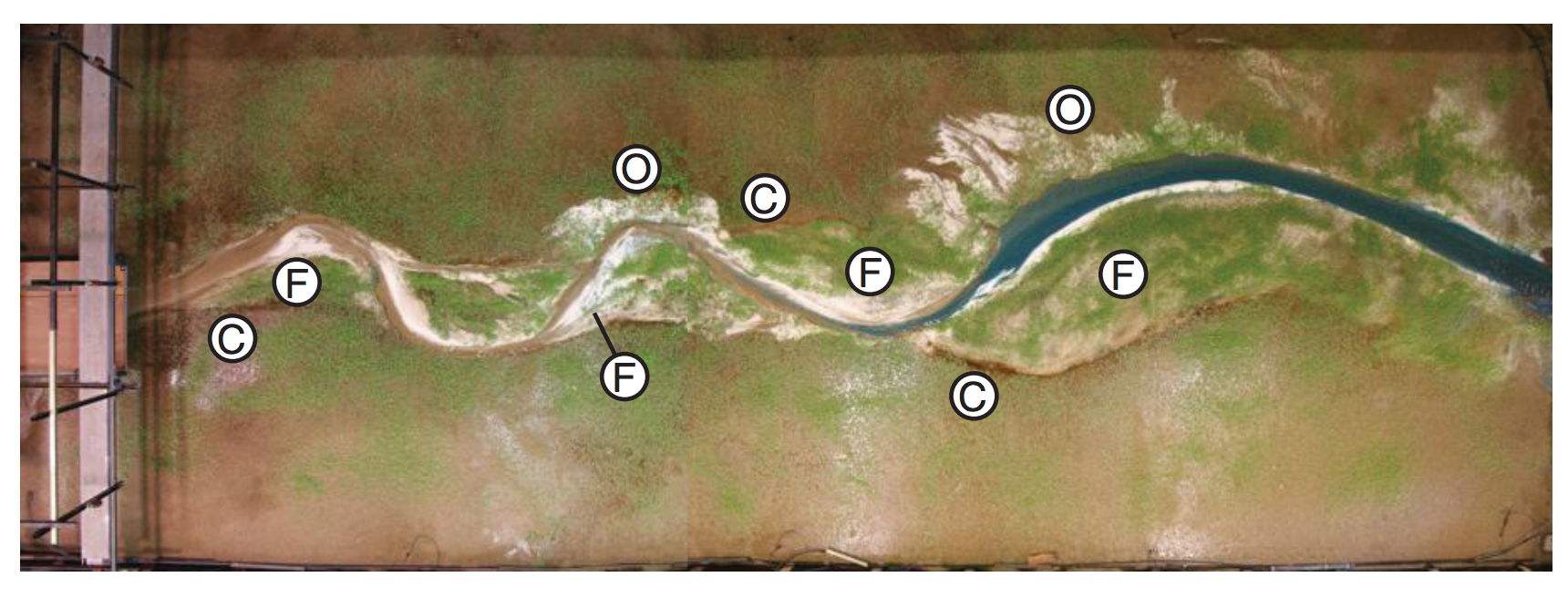 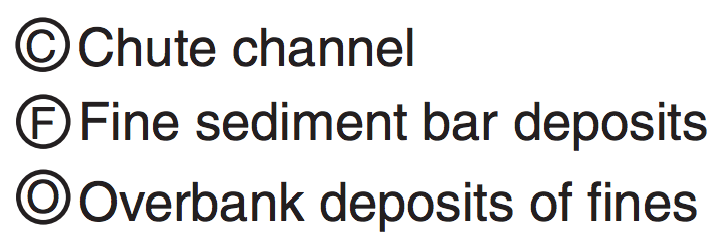 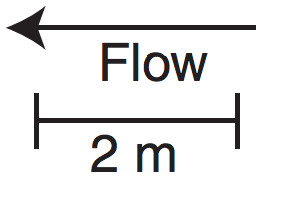 Braudrick et al. PNAS 2009
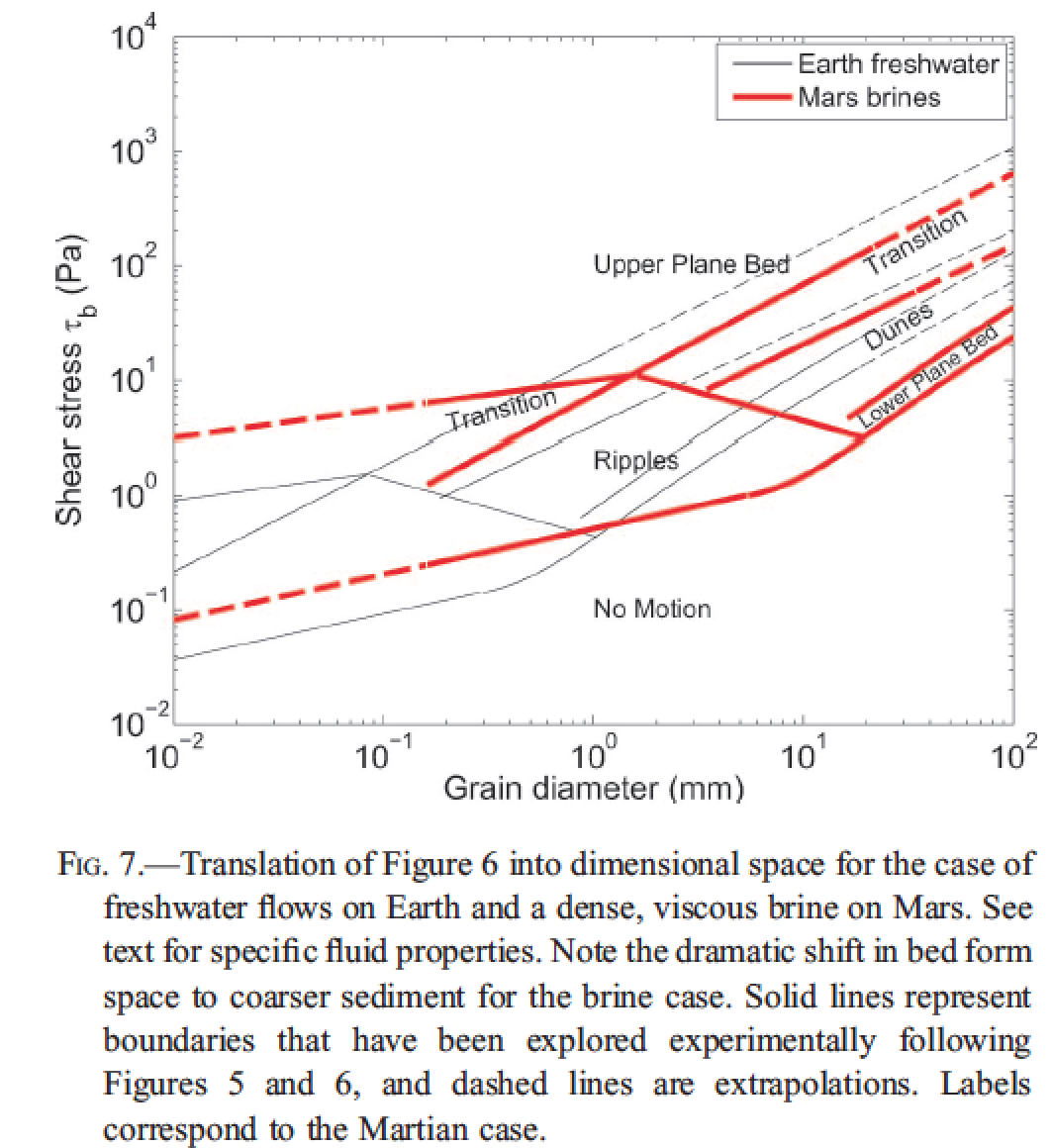 Fluvialbedformsconstrain paleo-depthof flow
(uncommon) antidunes
Lamb et al. 2012, in
“Sedimentary Geology of Mars,”
Grotzinger & Milliken, eds.
Useful on other planets,
for Precambrian Earth,
and in rock outcrops where 
full depth of river channel 
is not always preserved
Fluvial sediment transport: what controls the shape of rivers?
BASIC EQUATIONS GOVERNING BED ELEVATION

WHAT SETS RIVER PLANFORM?

WHAT SETS RIVER LONG PROFILE?

BEDROCK RIVER EROSION
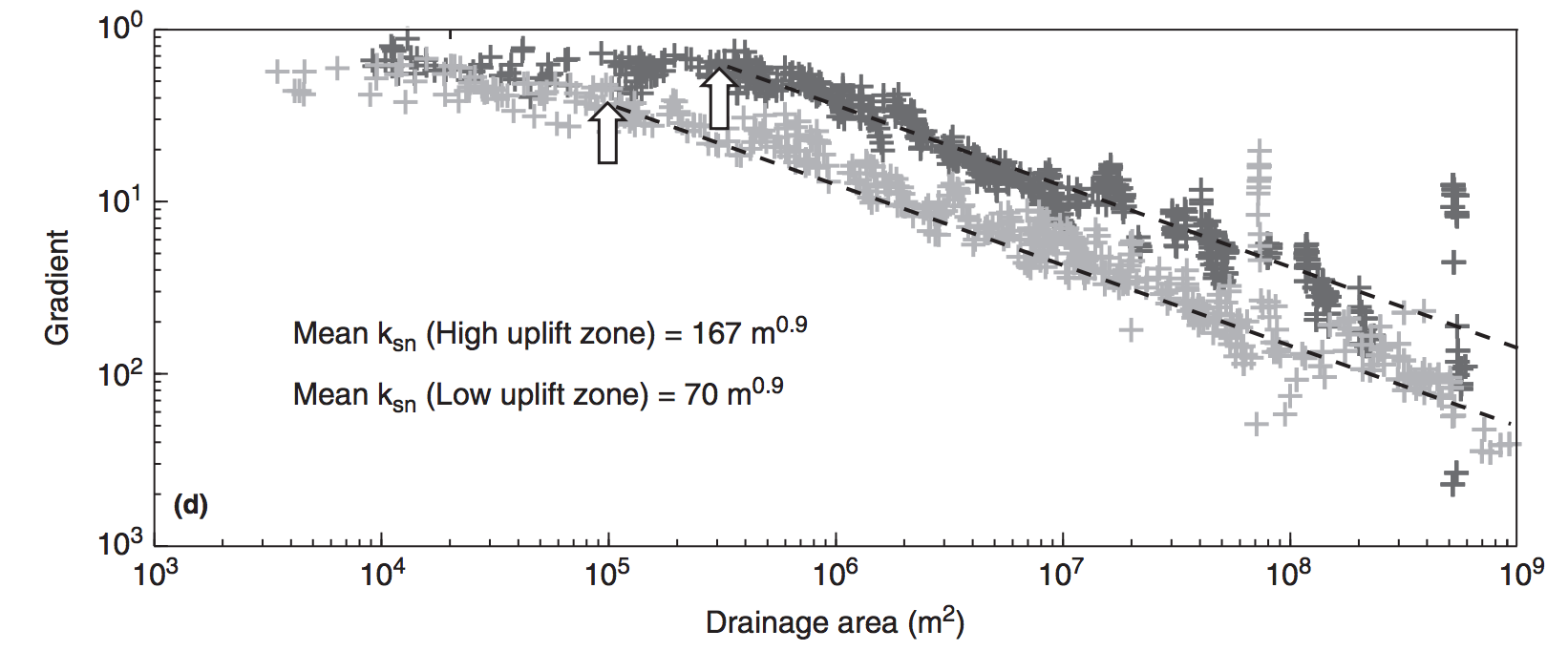 Debris flows and hillslopes
Fluvial processes
The broadest possible view (hypothesis 1):
z
lowland 
floodplain
fans
delta
x
UPLIFT
SUBSIDENCE
However, we find that concavity is found within the bedrock-cutting and sediment-
transporting parts of the system. So what causes this concavity – if not the grand-scale
tectonics?
First, assume τb = τc everywhere on the profile (just moving “indestructible balls”).

Then, ρghS = τc.   And   τc / (ρs – ρ)gD50 = τ*c = “k” ~ constant (~0.045 for gravel, 0.03 for sand).

S = k(ρs – ρ)gD50  / ρgh
S = k1h-1
(hypothesis 2 …)
From hydraulic geometry, 	h = cQf  , f ~ 0.4. (Definition: Q = Qbf = bankfull discharge)
last lecture …
Q is proportional to A (for small catchments)

S = k2A-0.4D50
(hypothesis 2)
Prediction: A river’s slope is to some extent controlled by the grainsize it receives.
What if D50 changes (change in hillslope or tributuary input, clast abrasion/dissolution)? 
Downstream fining - e.g. , breakdown of sediment along the stream path?
Experimentally,  D(x) = D0 e-βx
x is distance along flowpath
“Sternberg’s law”
with β = (10-5 – 10-1) km-1 (function of lithology)
Set L1/2 = travel distance at which grainsize is reduced by ½
L1/2 = ln(2)/β = (7 – 70,000) km

Set LD* = travel distance at which grain goes into suspension.
Then LD* = (1/β) ln (D0/Dmin), where Dmin = size at suspension.
Amplitude of concavity depends on sediment supply(and sediment abrasion)
Transported sediment:

qs = kτbn per unit width (neglect τc) 
Qs = qsw = kτbnw; τb = ρghS, where h = cAγ ; w = dAb

Input sediment: Qs = aAα
= k1(ρgcAγS)ndAb
Conservation of mass:
aAα = k1(ρgc)nAγnSndAb

S = k2A(α – γn - b)/n
(hypothesis 3)
Examples:
α = 1.0, γ = 0.4, n = 1.5, b = 0.5:

S = k2A-0.07  straight profile.

But, if α = 0,

S = k2A-0.73  large concavity.
(downstream fining control = hypothesis 4)
For rivers that cut through bedrock, how does this erosion affect the long profile?
neglect threshold
dz/dt = U – E. Hypothesis: E = k(streampower)n
“Streampower”:power = force x distance / time
						power/(bed area) = F x  d
A  x t
river
speed
τb
hypothesis:
widely used &
physically reasonable,
but not tested enough
to be trusted
ω = τbv

Qw = hvw (Qw = water flux)
   ω = ρghVS =ρgQwS/w 

E = k (ρgQwS/w)n
Streampower erosion law
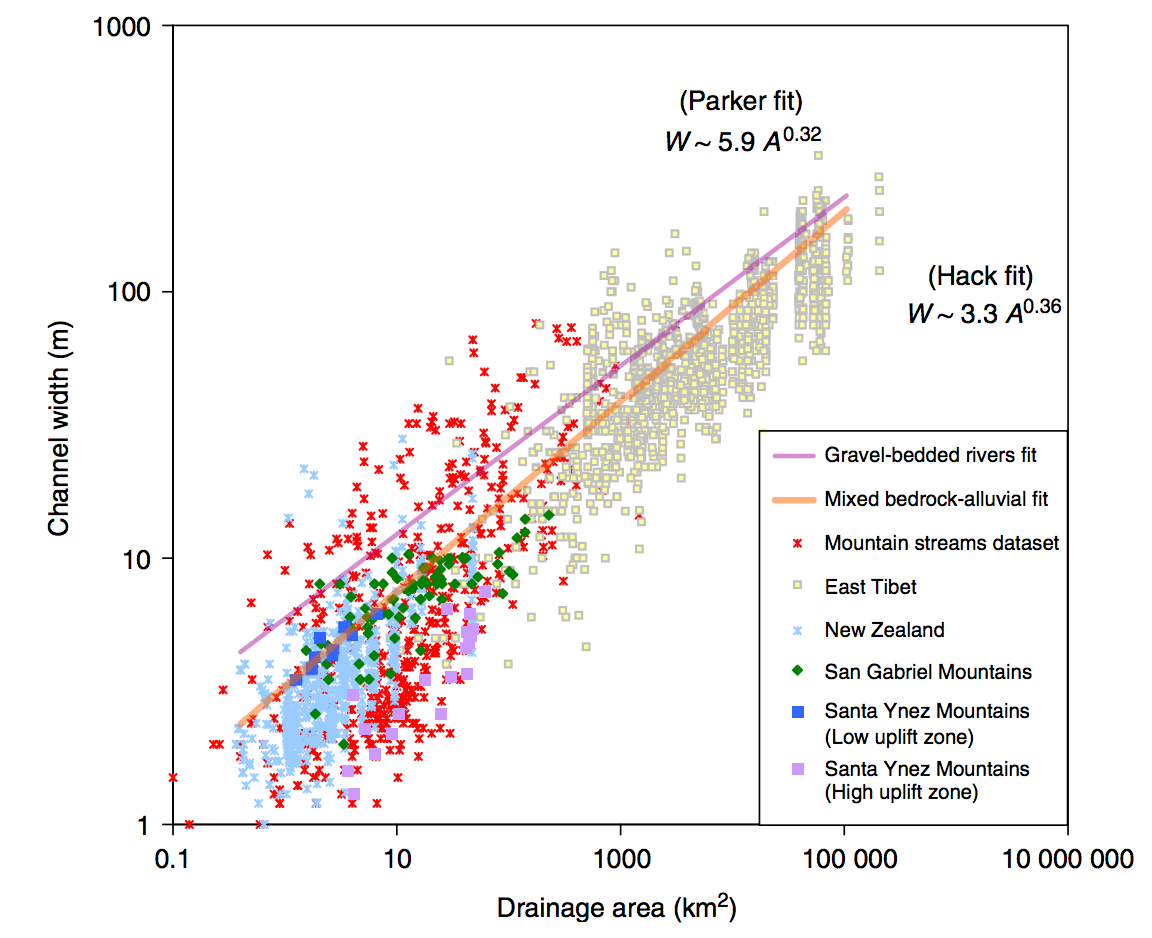 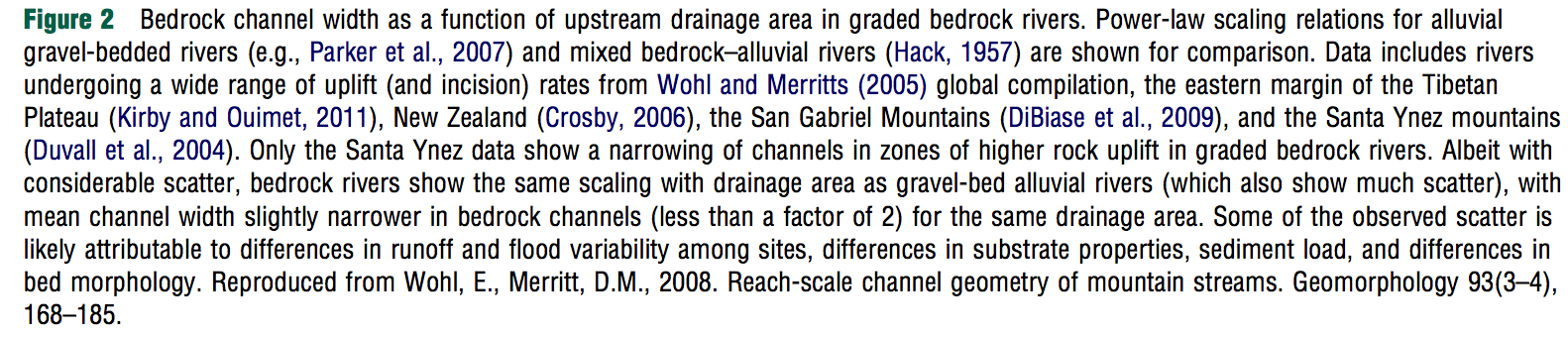 Streampower - topographic steady state:
Q = kqAc
w = kwQb
Q = vhW		τb = ρghS  	  ω = τbv
E = (ρg)n(k3(1-b)k4-1)nAen(1-b)Sn
Following Whipple and Tucker
JGR 1999
define this as “m”
E = k5AmSn
The streampower hypothesis leads to E = kAmSn
“m” contains channel geometry information.
slope: m/n
log S
Steady state:
dz/dt = U - E = 0
Concavity
S = (U/k5)1/n A-m/n
log A
(“Whipple’s”) steepness
index
Increasing uplift or harder rock
Decreasing uplift or softer rock
Summing up controls on longitudinal profiles: hypotheses
Gross topography (set by tectonics)
Threshold rivers (intent: gravel-bed rivers)
Power-law relation between sediment transport flux and basal shear stress (intent: sand-bed rivers)
Selective transport
Bedrock incision in canyons:
   (5a) Streampower
   (5b) Tools-and-cover (Leonard Sklar)
Large boulders: effectively
rough pieces of bedrock
(abraded in pace)
Sourcing may change from
coarse to fine downstream.
Fluvial sediment transport: what controls the shape of rivers?
BASIC EQUATIONS GOVERNING BED ELEVATION

WHAT SETS RIVER PLANFORM?

WHAT SETS RIVER LONG PROFILE?

BEDROCK RIVER EROSION
Mechanisms of bedrock erosion: plucking
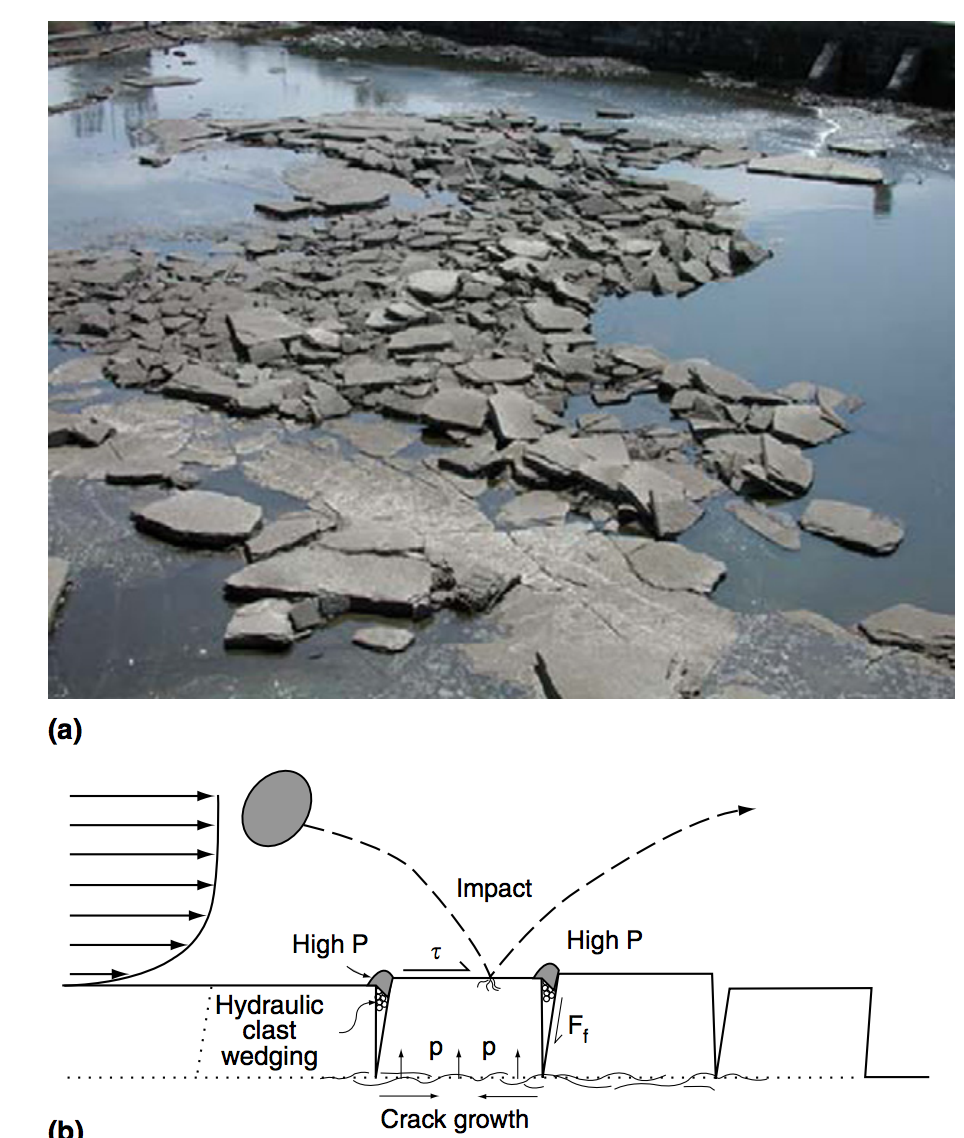 Whipple et al., Treatise on Geomorphology 2013
Mechanisms of bedrock erosion: abrasion
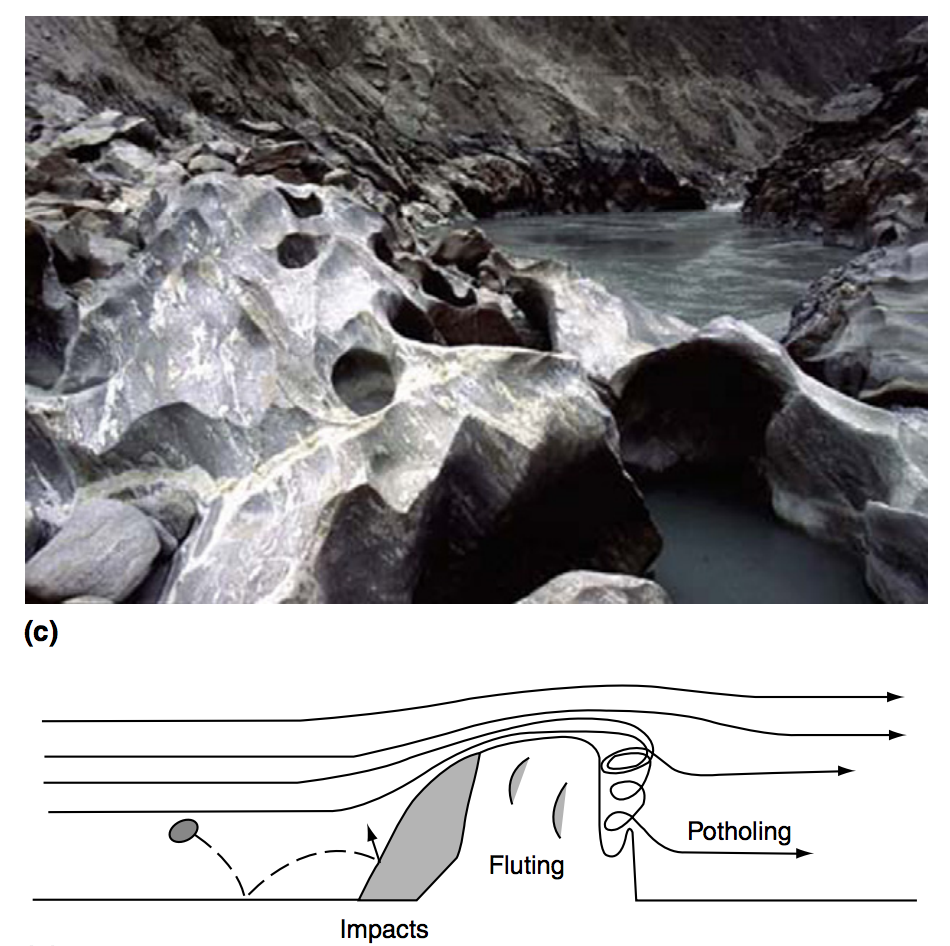 Whipple et al., Treatise on Geomorphology 2013
Mechanisms of bedrock erosion: corrosion(= weathering + dissolution)
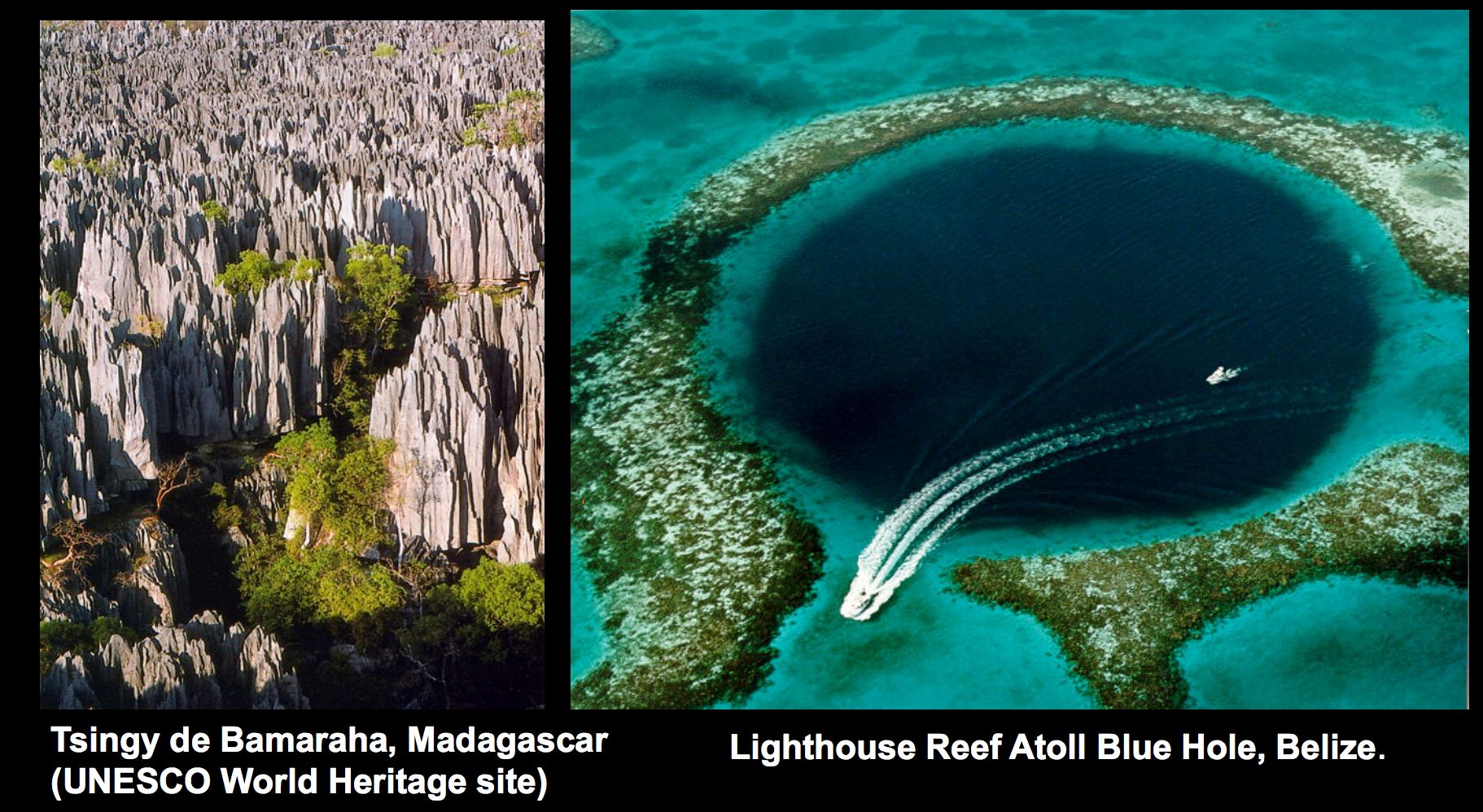 Mike Malaska (JPL)
Mechanisms of bedrock erosion (?): cavitation?
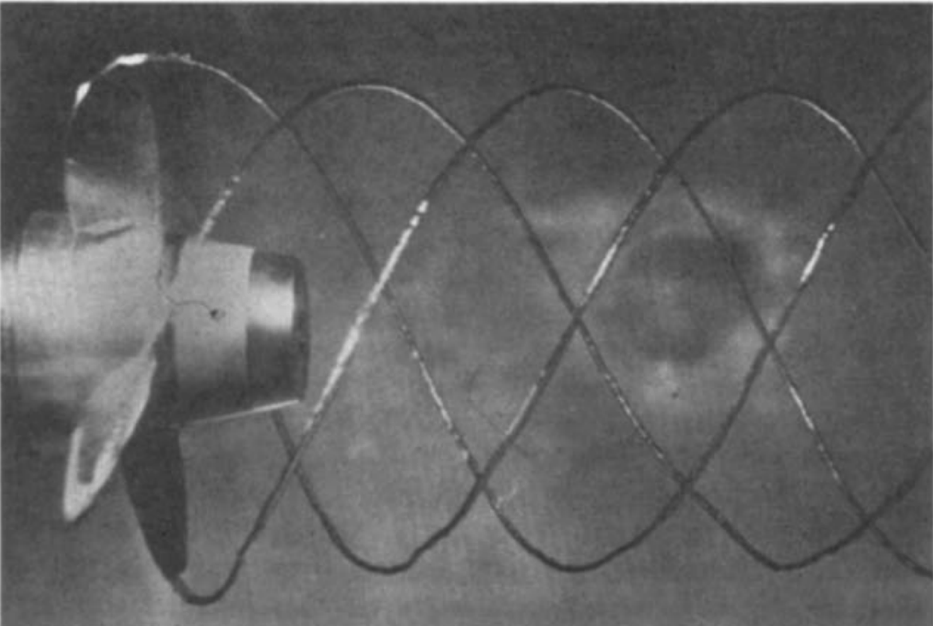 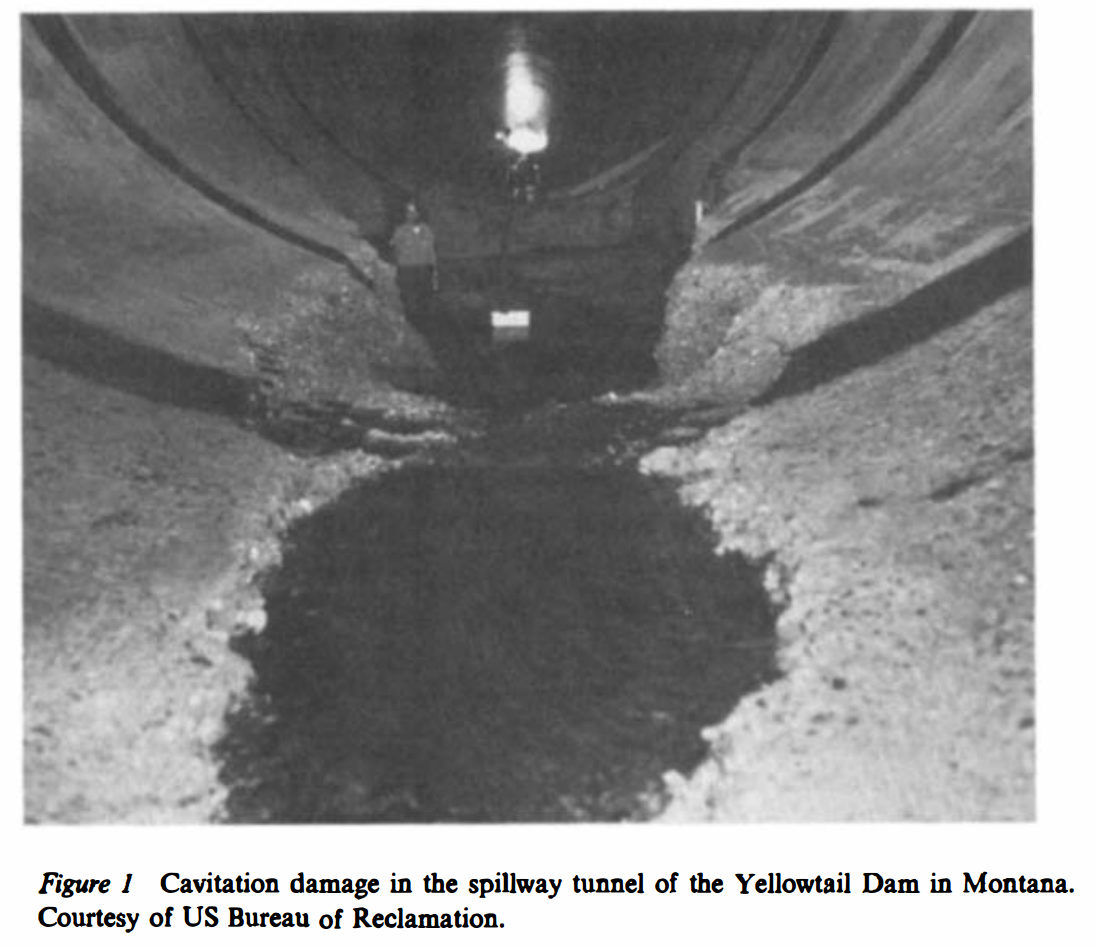 Arndt, Annual Reviews of Fluid Mechanics, 1981
Points to remember for lab:
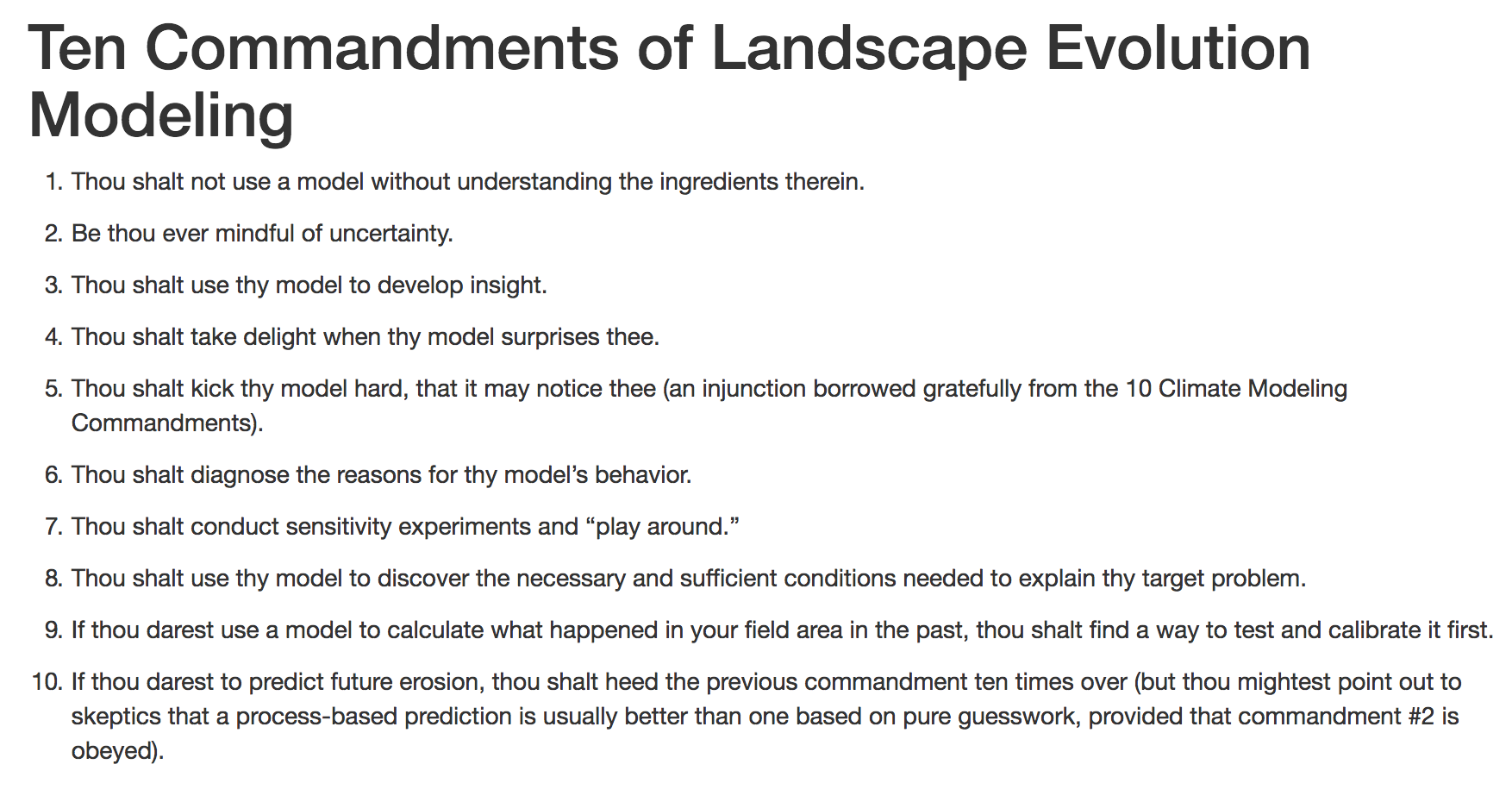 (Greg Tucker)
Key points from ‘intro. to rivers and landscape evolution’
Advective vs. diffusive channel profile evolution
Hypotheses for controls on concavity
Know the streampower equation
Know bedrock erosion processes
Next lecture: Landscape-scale responses to forcing
Fluvial sediment transport vs. hillslope processes: what controls the spacing of rivers?
SETTING THE SPACING OF STREAMS

HILLSLOPE EROSION PROCESSESSOIL PRODUCTION FUNCTION

SYNTHESIS: PERRON ET AL. 2009
Focus on
gently-uplifting
landscapes 
(no landslides) 
on Earth
Key points from today’s lecture
Explain mechanistically how streampower landscapes can act as a tectonic tape-recorder (from Lab 4).
Explain why steady-state hillslopes are convex.
Explain 2 or more hillslope transport processes.
Know 2 or more physical and 2 or more chemical weathering processes.
Understand how Peclet number can quantify competition between hillslope processes and fluvial channelization (see also required reading).
Fluvial sediment transport vs. hillslope processes: what controls the spacing of rivers?
REVIEW OF LAB 4

SETTING THE SPACING OF STREAMS

HILLSLOPE EROSION PROCESSESSOIL PRODUCTION FUNCTION

SYNTHESIS: PERRON ET AL. 2009
Painted Hills, Oregon: badlands, fine-grained material, micro-channeling, rilling
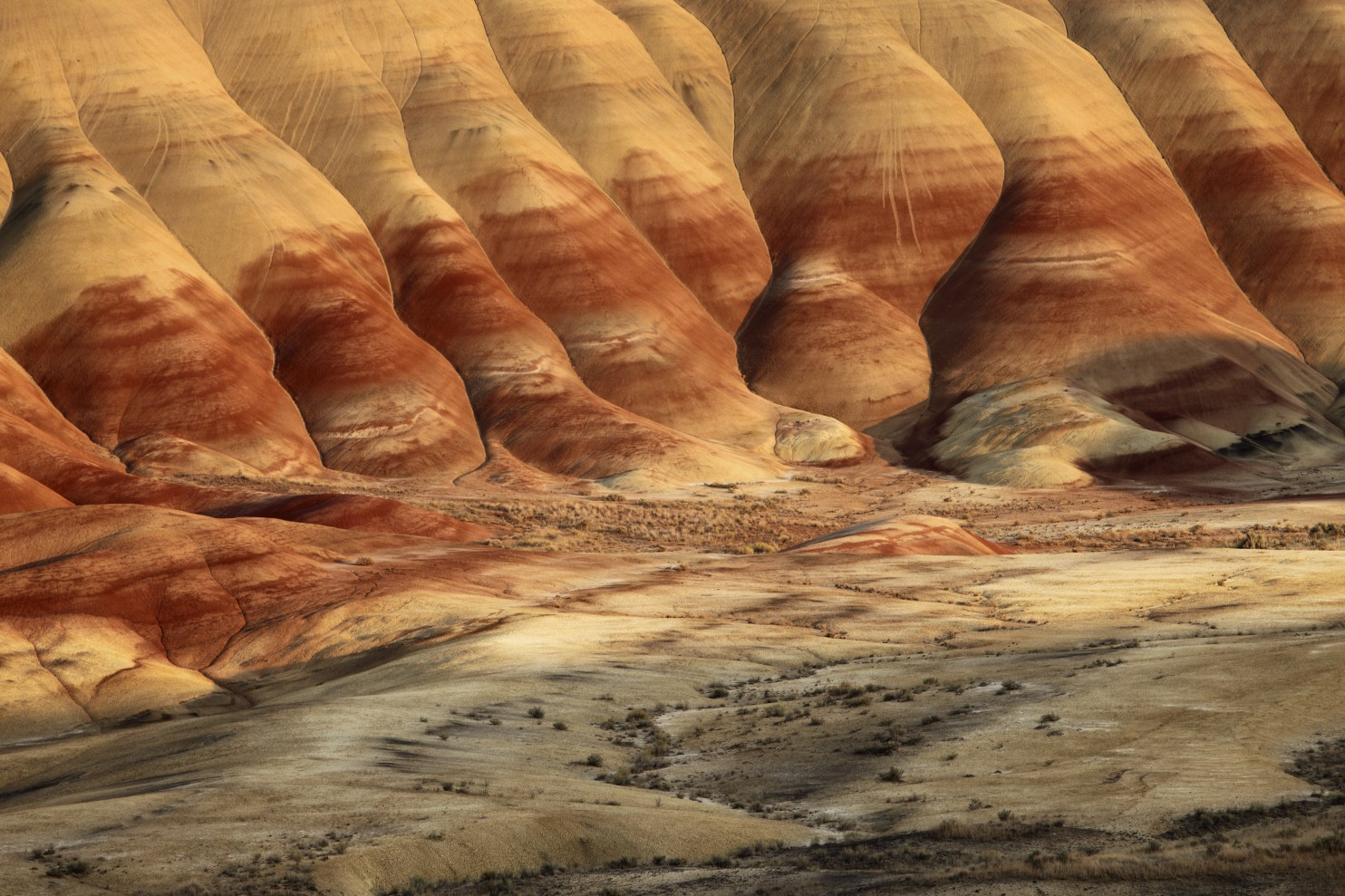 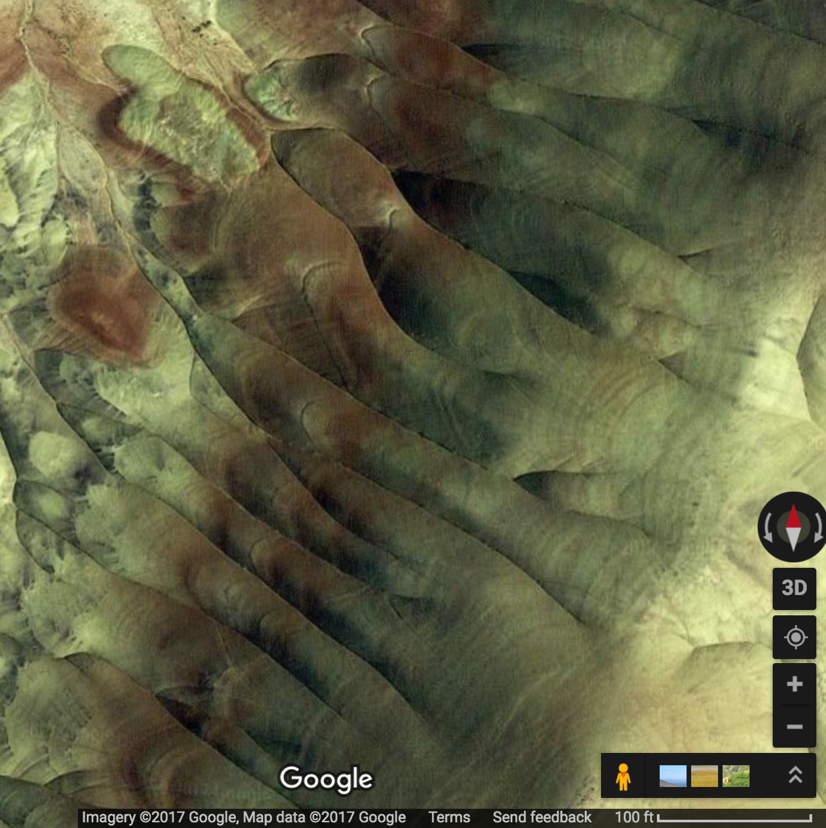 drainage density, 
Dd = L/A (dimensions m-1)
Central California: uniform lithology; saturation overland flow
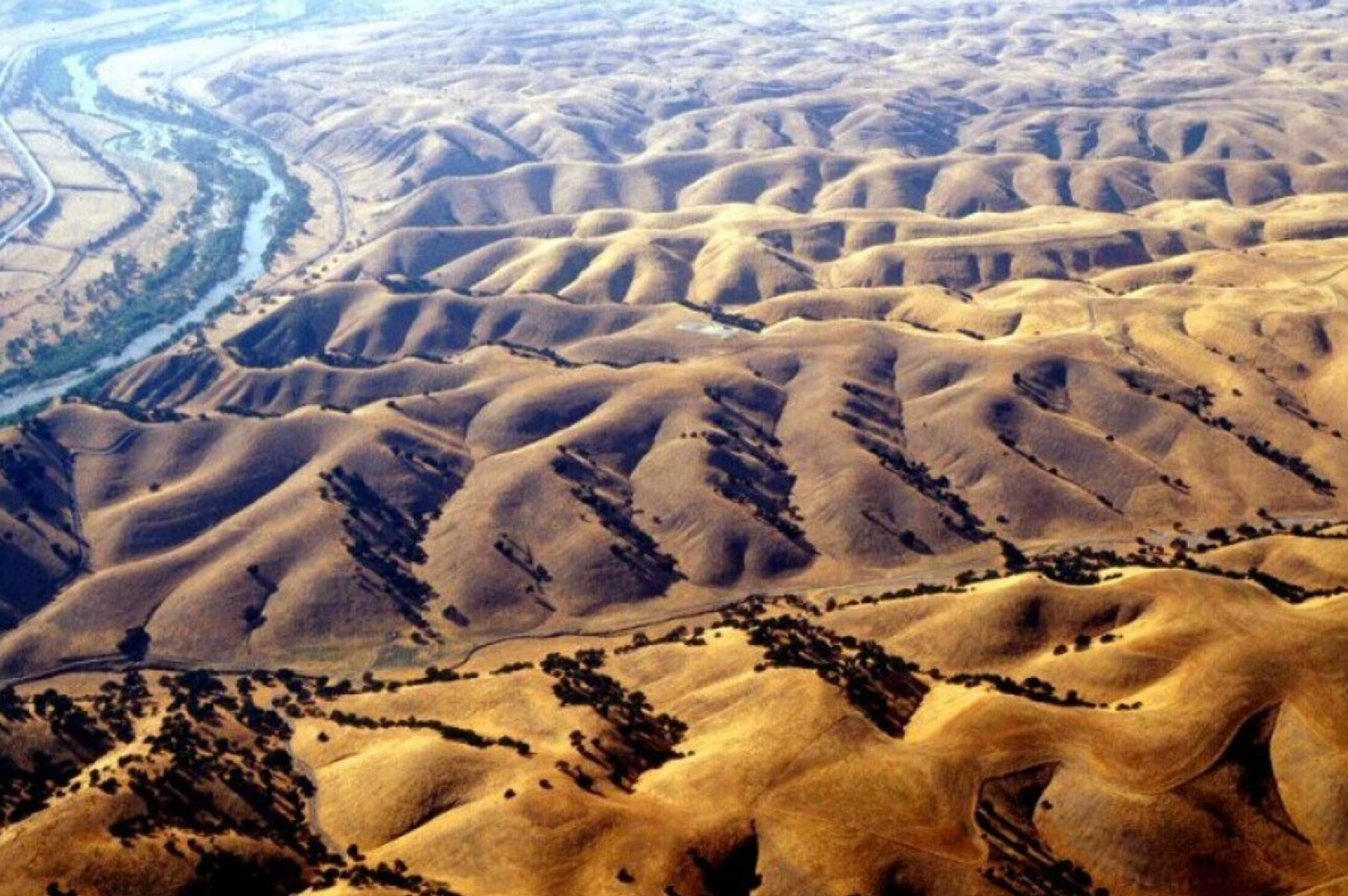 Perron et al. Nature 2009 (required reading)
Mars: hillslope processes = ?
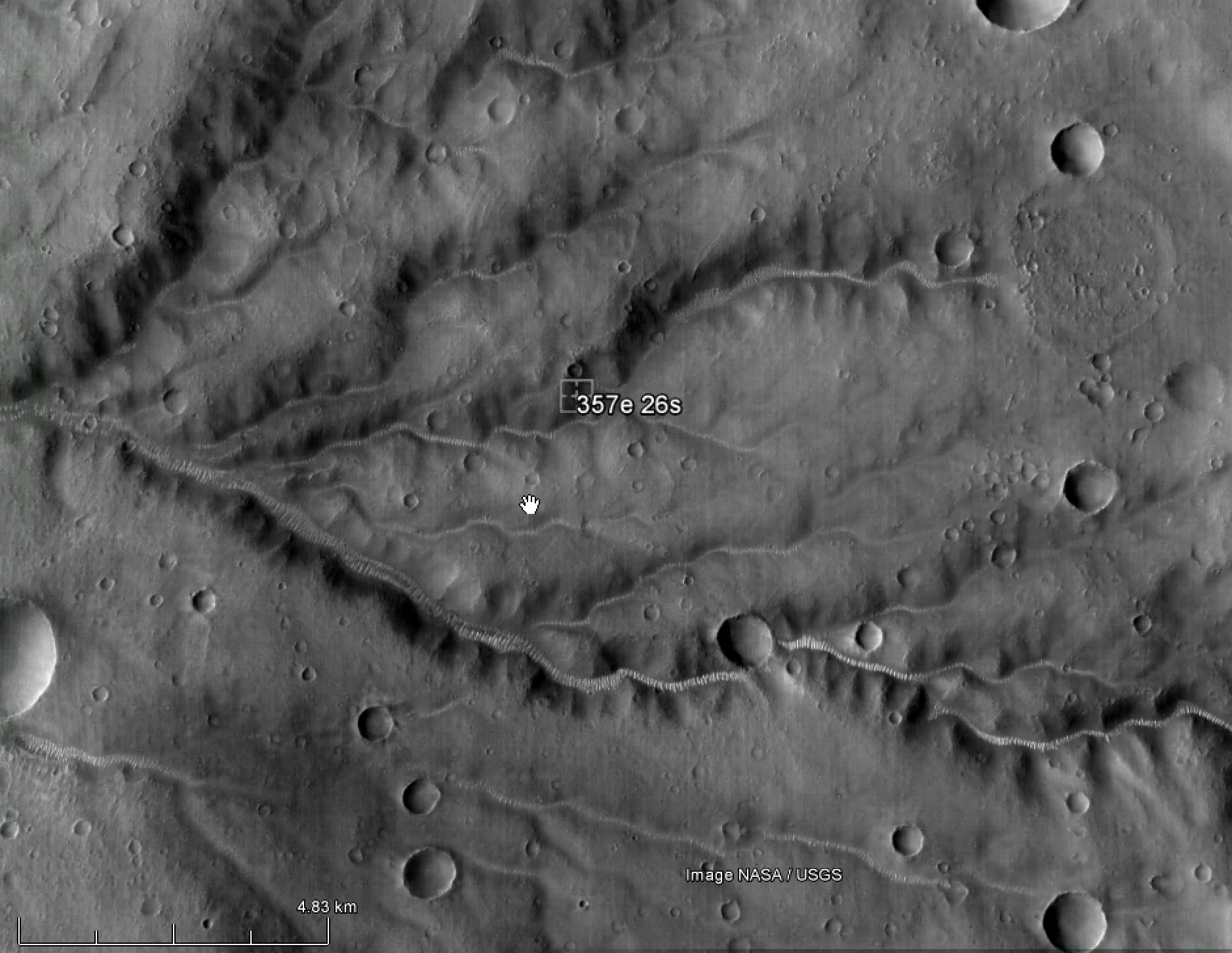 Drainage density Dd as a Mars process indicator?
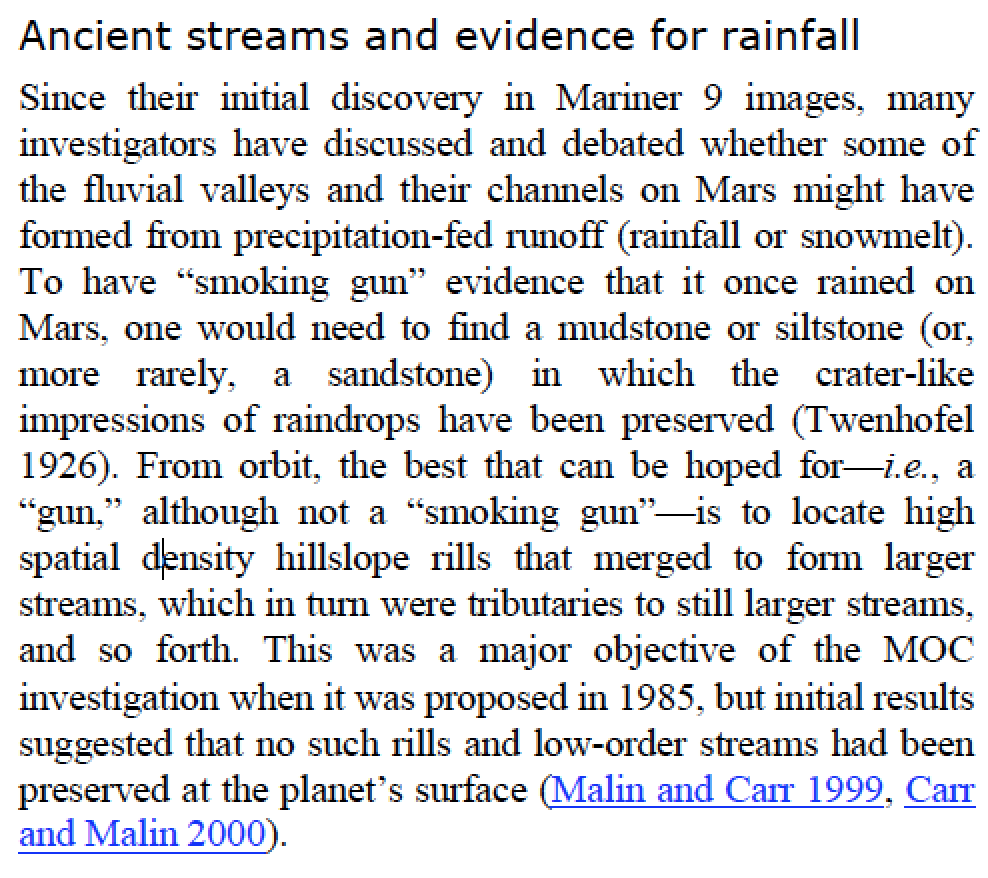 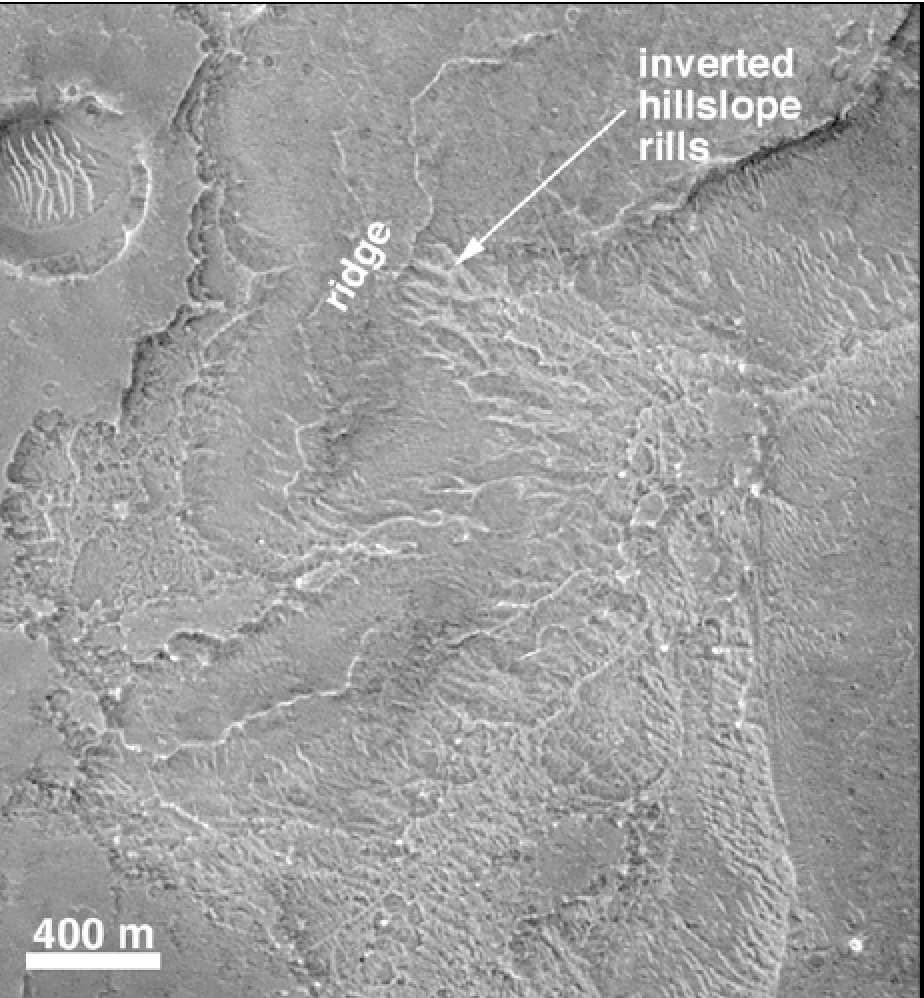 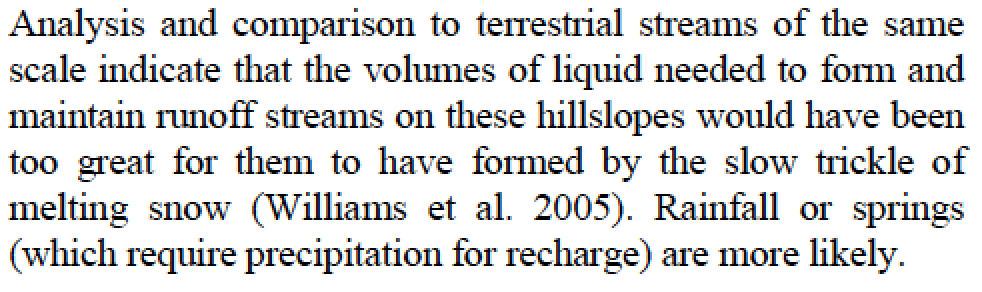 Malin et al. 2010 Mars Journal
Steady state hillslope
What is soil?  Horizontally mobile layer
		       practical: No relict bedrock texture visible
Qsoil = c S
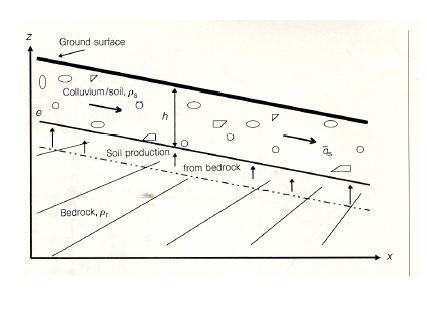 dz/dt = k1*(Qin-Qout)

dz/dt = k2*(c Sup – c Sdown)

Topographic change is
proportional to curvature.
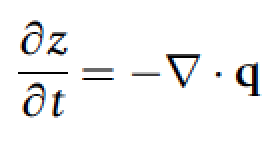 All the interesting
processes are buried in
k0!
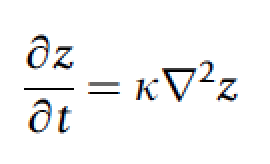 Nonlinear hillslope diffusion can occur
(not emphasized in this course.)
k0
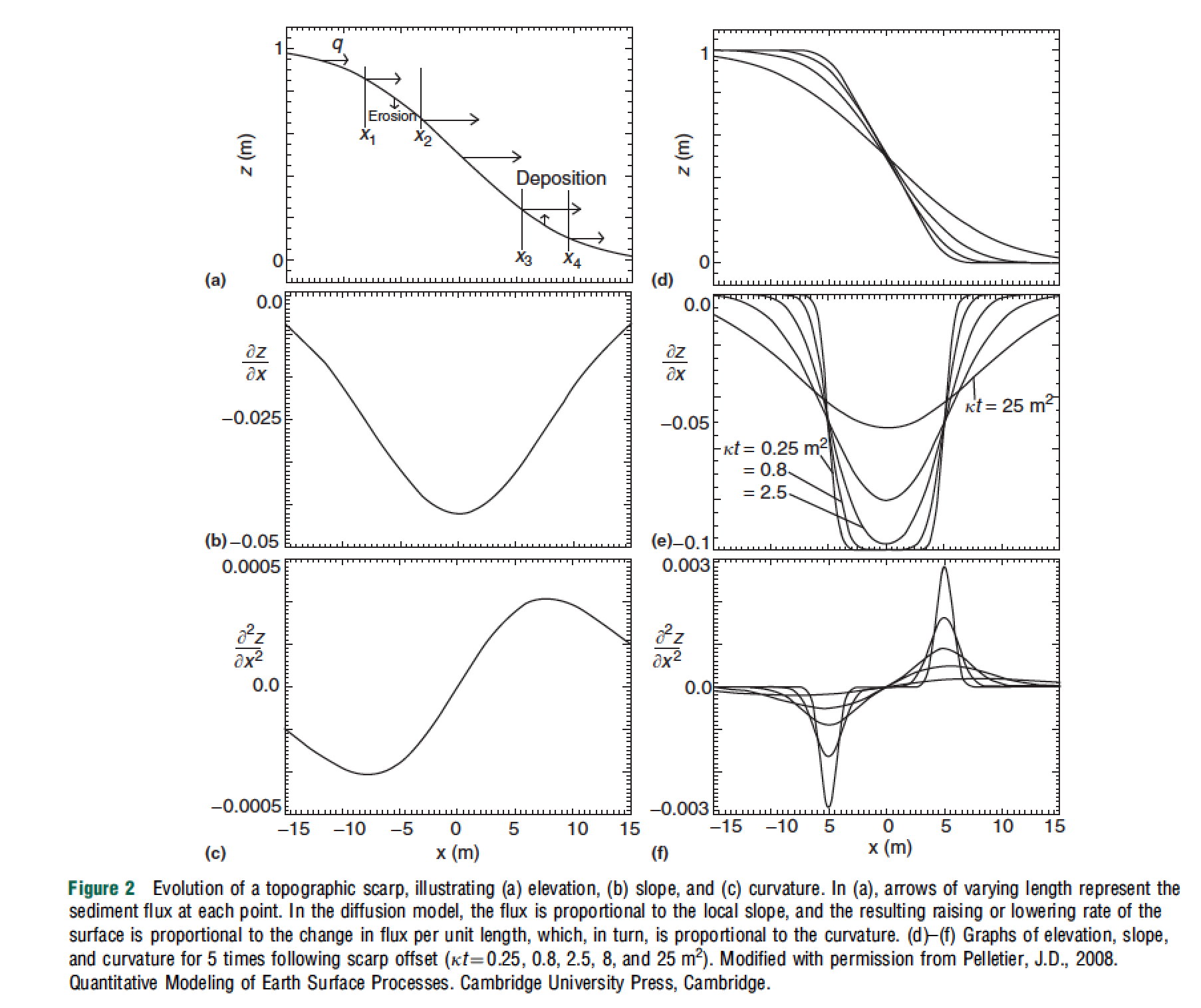 Transient
hillslope
evolution
Pelletier,
2008, ch. 2; also Pelletier, 2013
Steady state hillslopes are convex
x = 2
x = 1
Q = k * dz/dx
In steady state, Q at x =2
is 2 x Q at x = 1.
Slope is proportional to 
distance from drainage divide.
drainage divide
z
x
uniform uplift rate, U
channel
Drainage density is set by a competition between diffusive (hillslope) and advective (channelizing) processes
fluvial
erosion
hillslope
processes
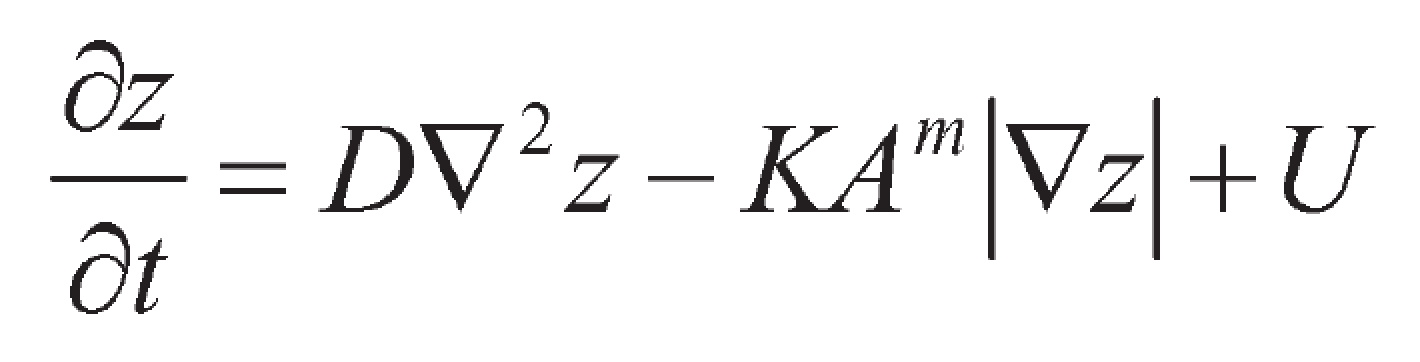 eroding
part of 
the landscape
k0
contributing
area
tectonic uplift
diffusivity
n=1
For large A (and +ve m), 2nd term >> 1st term: fluvial erosion control  concave profile.
For small A (and +ve m), 1st term >> 2nd term: hillslope processes  convex profile.
Fluvial sediment transport vs. hillslope processes: what controls the spacing of rivers?
REVIEW OF LAB 4

SETTING THE SPACING OF STREAMS

HILLSLOPE EROSION PROCESSESSOIL PRODUCTION FUNCTION

SYNTHESIS: PERRON ET AL. 2009
The path of water dictates the process that erodes the landscape: Hillslope Hydrology
z
HOF (precip. rate > infiltration rate)
soil
SSSF
x
DPSA
RF
vadose zone
bedrock
SOF
phreatic zone
GF
valley floor
HOF – Horton Overland Flow
SSSF – Shallow Subsurface Storm Flow (usually at soil-bedrock boundary)
DPSA – Direct Precipitation on Saturated Areas
RF – Return Flow
GF Groundwater Flow
SOF – Saturated Overland Flow
Seasonal variation in flow mechanism may occur – 
e.g. some tuffs form clays when wet and deep
HOF – Horton Overland Flow
	Badlands – fine-grained material
	Australia – mature landscape – silcretes, gypcrete, calcrete. 
	Dirt roads
	Cattle grazing
SOF – Saturated Overland Flow
	Favored in poorly-drained valleys
SSSF – Shallow Subsurface Storm Flow (usually at soil-bedrock boundary)
	Oregon - 	Coastal Oregon – Holes due to tree roots and mountain beaver. Steep,
	relatively straight slopes. Low-density (porous) soil.
(DPSA – Direct Precipitation on Saturated Areas)
GF Groundwater Flow 
	(Hawaii: fractured, permeable lavas  Localised SSSF. No HOF).
.
HYPOTHETICAL HYDROGRAPHS:
Q
HOF
SOF
SSSF
GF
t
Hydrologic processes can be related to hydrograph shape
HYPOTHETICAL HYDROGRAPHS:
Q
HOF
SOF
SSSF
GF
t
peak lag, Lp
P,Q
SSSF
log10(Lp / hours)
SOF
centroid 
lag, Lc
HOF
t
HOF: Lp = 0.42 A0.2
log10(drainage area A / km2)
SOF: Lp = 1.0 A0.42
SSSF: Lp = 18 A0.26
compilation by Tom Dunne (UCSB)
thin soils
gentle concave footslopes;
wide valley bottoms
Hillslope hydrology:
SOF
variable
source
concept
HOF
topography & soils
SSSF
deep permeable soil
steep straight/convex hillslope
narrow valley bottoms
climate, vegetation, land use
humid climate,
dense veg.
aridsubhumid
thin veg.; disturbed
by land use
ideas by Tom Dunne (UCSB)
thin soils
gentle concave footslopes;
wide valley bottoms
L
Hillslope 
erosion processes:
Biogenic transport
(gophers, treethrow)
Sheetwash,
rainsplash,
rilling, & 
(where slope >30 deg)
dry ravel
Creep
topography & soils
Landsliding
deep permeable soil
steep straight/convex hillslope
narrow valley bottoms
climate, vegetation, land use
humid climate,
dense veg.
aridsubhumid
thin veg.; disturbed
by land use
ideas by Tom Dunne (UCSB)
Biogenic transport: gophers + treethrow
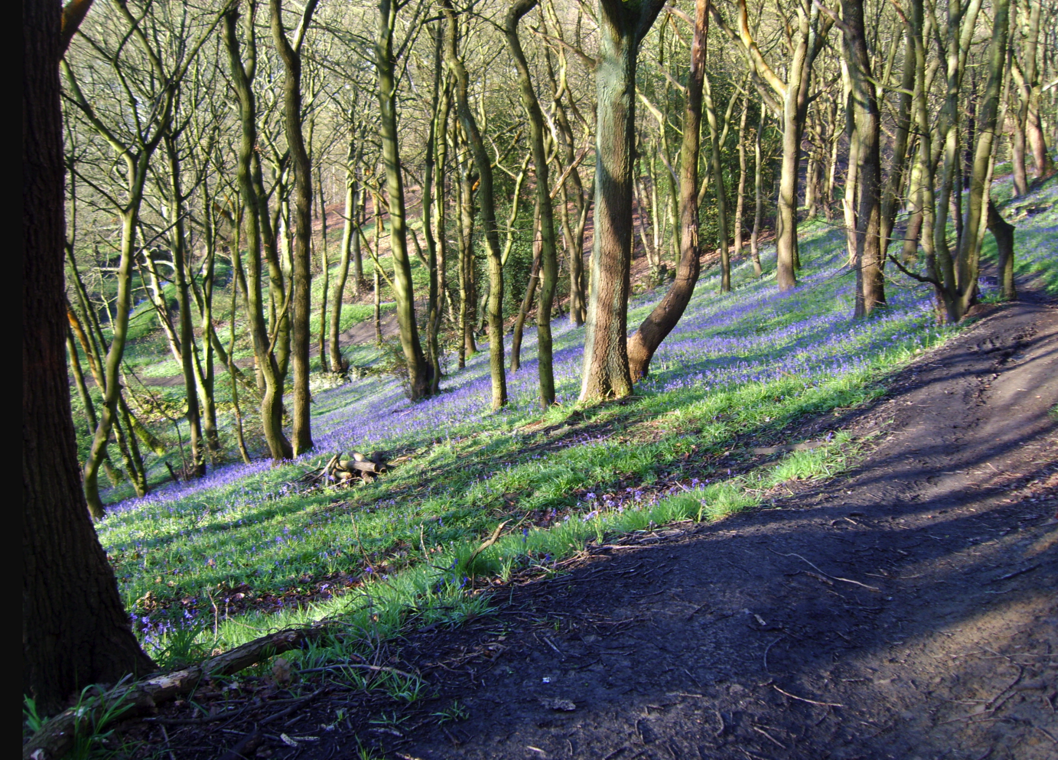 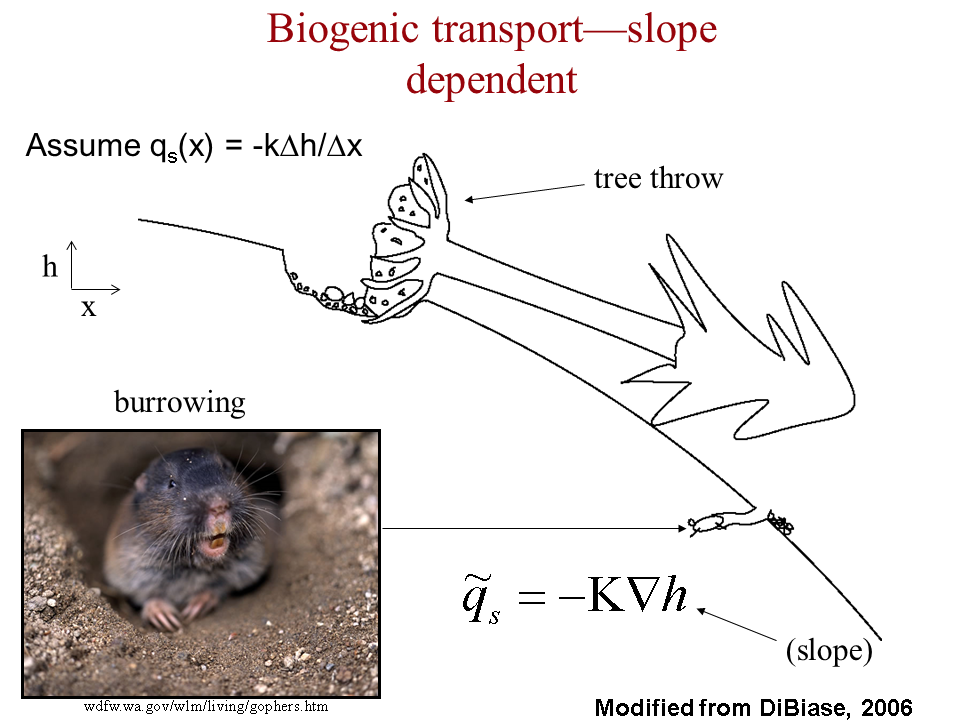 Treethrow soil velocity of 
~2 mm/yr for
Pacific NW, Appalachians,
Europe.
Soil thickness ~0.5 m,
drainage density 6 km-1
 20 tons / km2 / yr
Ramon Arrowsmith
Global average erosion rate ~ global average uplift rate U = 0.05 mm/yr
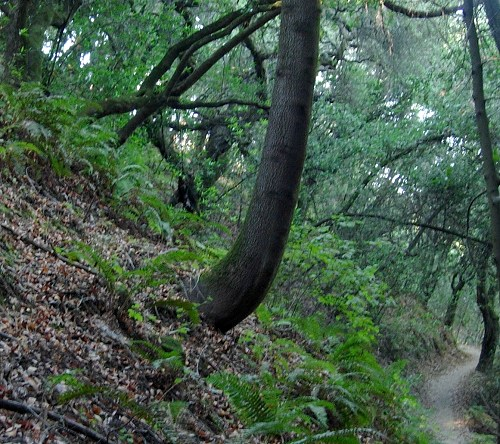 Soil creep
Wetting/drying cycles
Clays expand perpendicular to slope;
contract parallel to gravity.
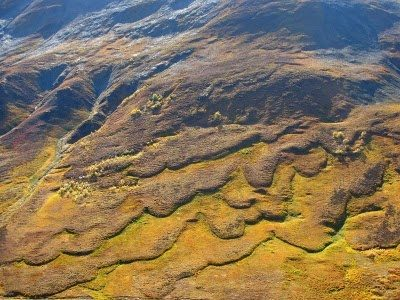 Solifluction
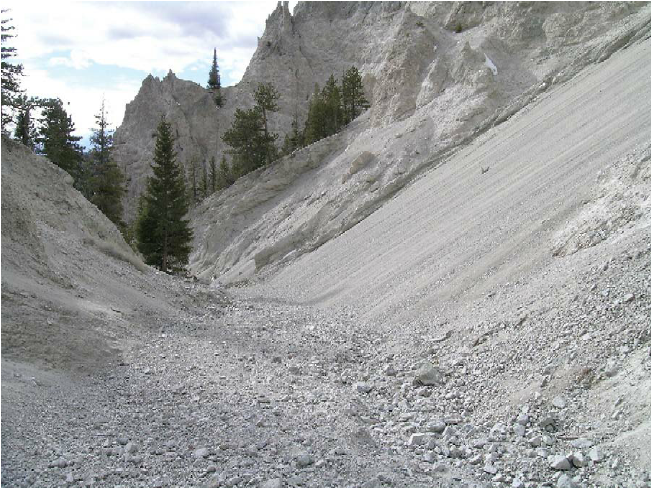 Granular flow (dry ravel)
Fluvial sediment transport vs. hillslope processes: what controls the spacing of rivers?
REVIEW OF LAB 4

SETTING THE SPACING OF STREAMS

HILLSLOPE EROSION PROCESSESSOIL PRODUCTION FUNCTION

SYNTHESIS: PERRON ET AL. 2009
Weathering
=“alteration of rocks and minerals by processes acting near or at the Earth’s surface.”
 Changes in factors such as surface strength, permeability, particle size – which in turn
affect the rate of mass removal.
Physical weathering processes: (1) stress release in rocks subject to high tectonic or overburden pressure
“curvature fracturing”(?) – Martel GRL 2006
Valley-bottom fracturing
Tensile secondary unloading joints
St. Clair et al. Science 2015
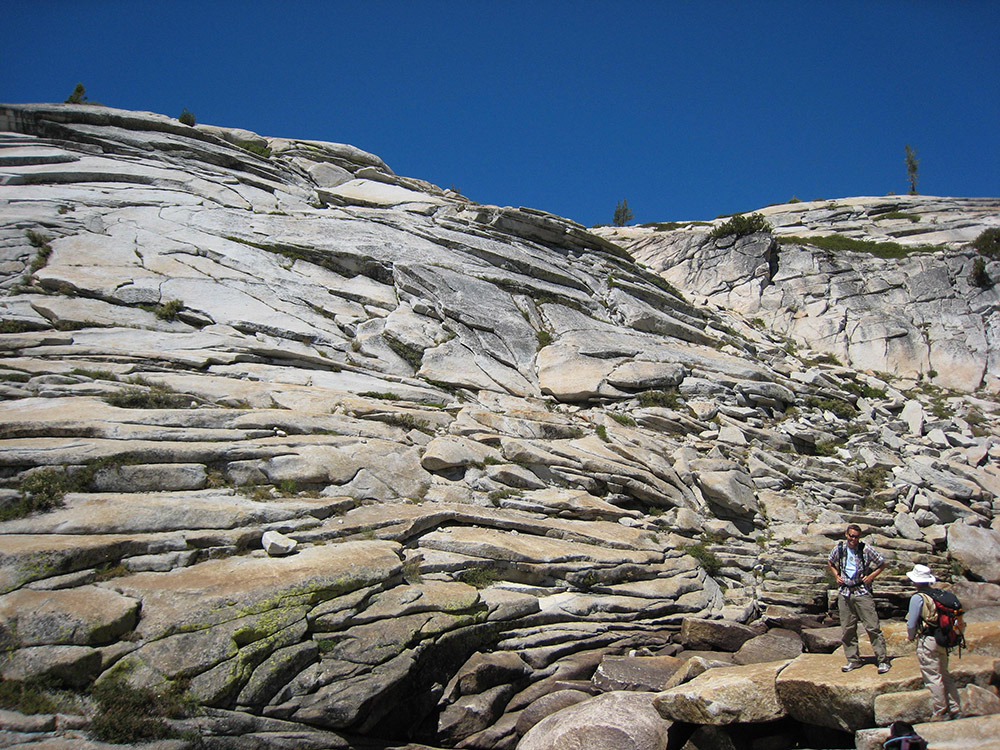 Physical weathering processes: (2) thermal cycling(hot day, cold night  stress gradient)
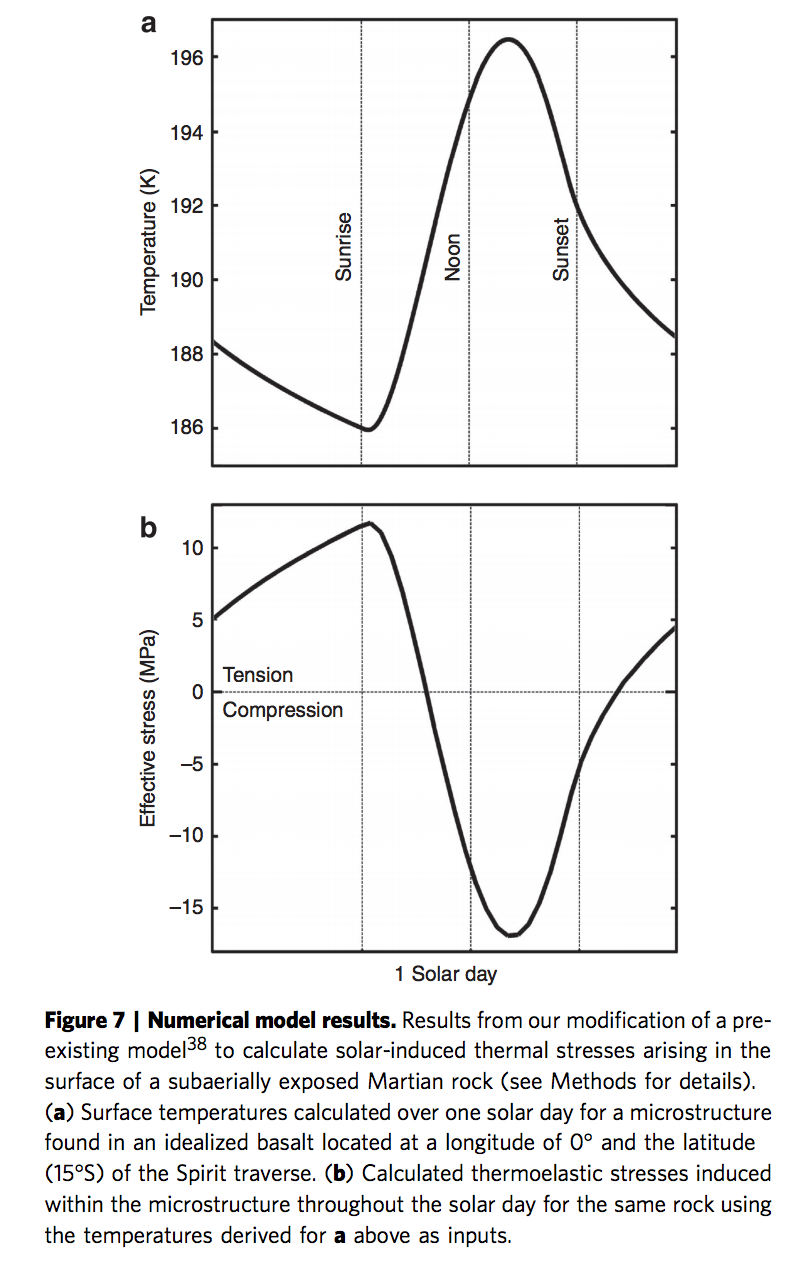 Eppes et al. Nature Communications 2015
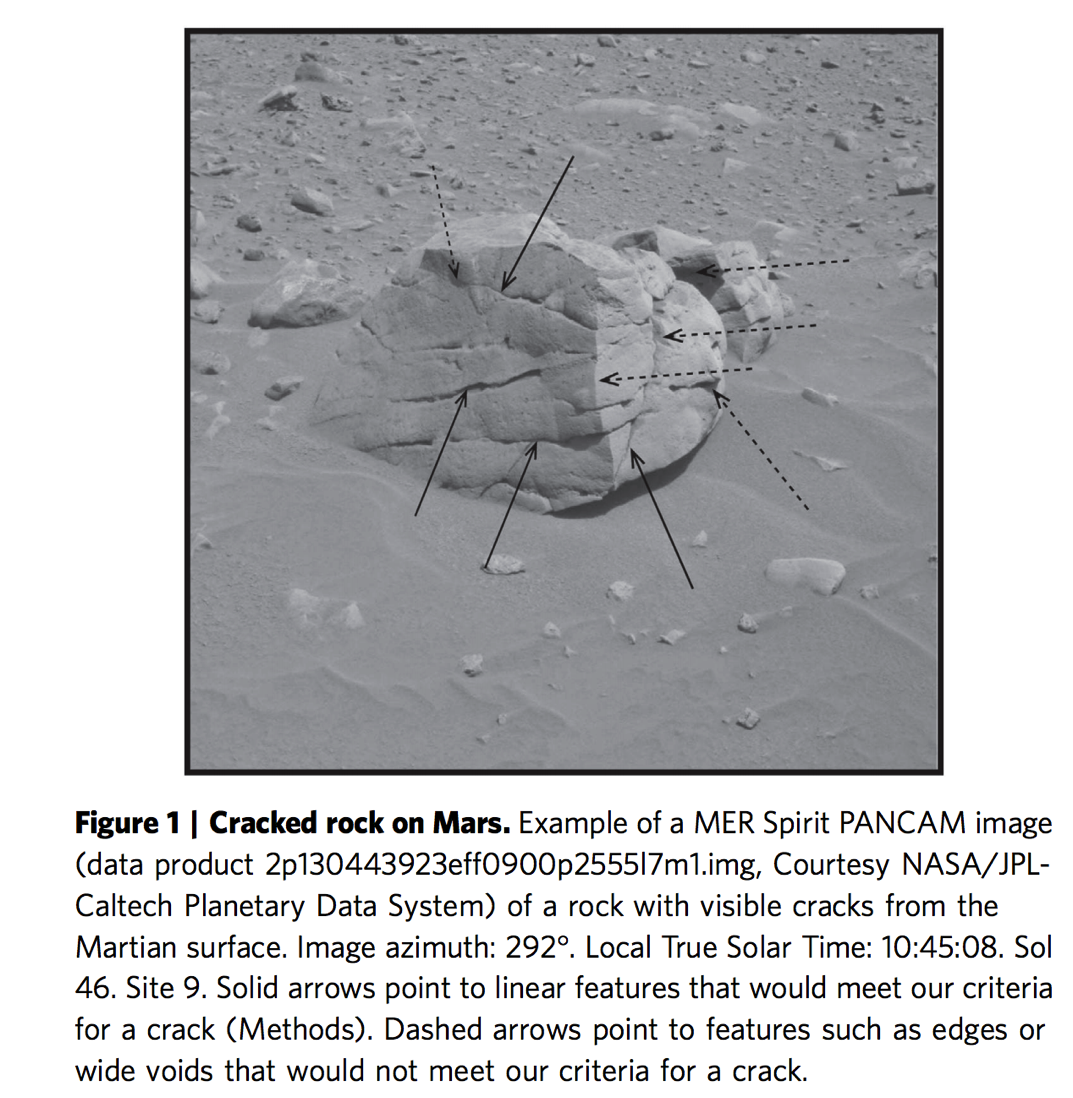 Physical weathering processes: (3) hydration (wetting and drying)
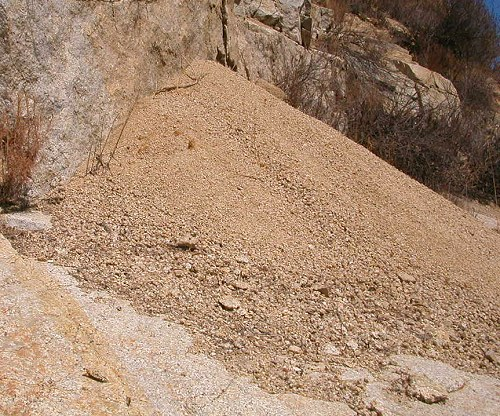 Swelling of micas  gruss on granites
Swelling of mudstones  clay

(4) growth in voids (frost, salt)
Hydrofracturing: thermochemical process at frost tip, not volume change
(5) Physical breakdown due to biota
Root growth, tree throw, burrowing
(6) Abrasion and comminution during transport 
		Discussed in previous lectures.
Chemical weathering processes: (1) solutionPartial or complete dissolution of a mineral in a solvent; NaCl  Na+ + Cl-(2) hydrationHydrolysis: addition of H2O to mineral; CaSO4 +  nH2O  CaSO4.nH2O(3) hydrolysis
Chemical reaction due to H+ or OH- ions in water; i.e., water is reactant not just a solvent. E.g. albite NaAlSi3O8 + nH2O  Na+ + OH- + 2H4SiO4 + (1/2)Al2Si2O5(OH)4 kaolinite.
(4) chelation
Organic process by which metallic cations are incorporated into hydrocarbon molecules.(5) oxidation/reductione.g. reddening of soils (ferrous  ferric)
(6) carbonationgeneration of bicarbonate ion and carbonic acid and its reaction with minerals.
 
Also: microbially mediated processes; pH due to respiration can be as low as pH 4.5
(this accelerates silicate weathering).
Soil Production Rate (SPR)
Heimsath et al., Nature Geoscience 2012
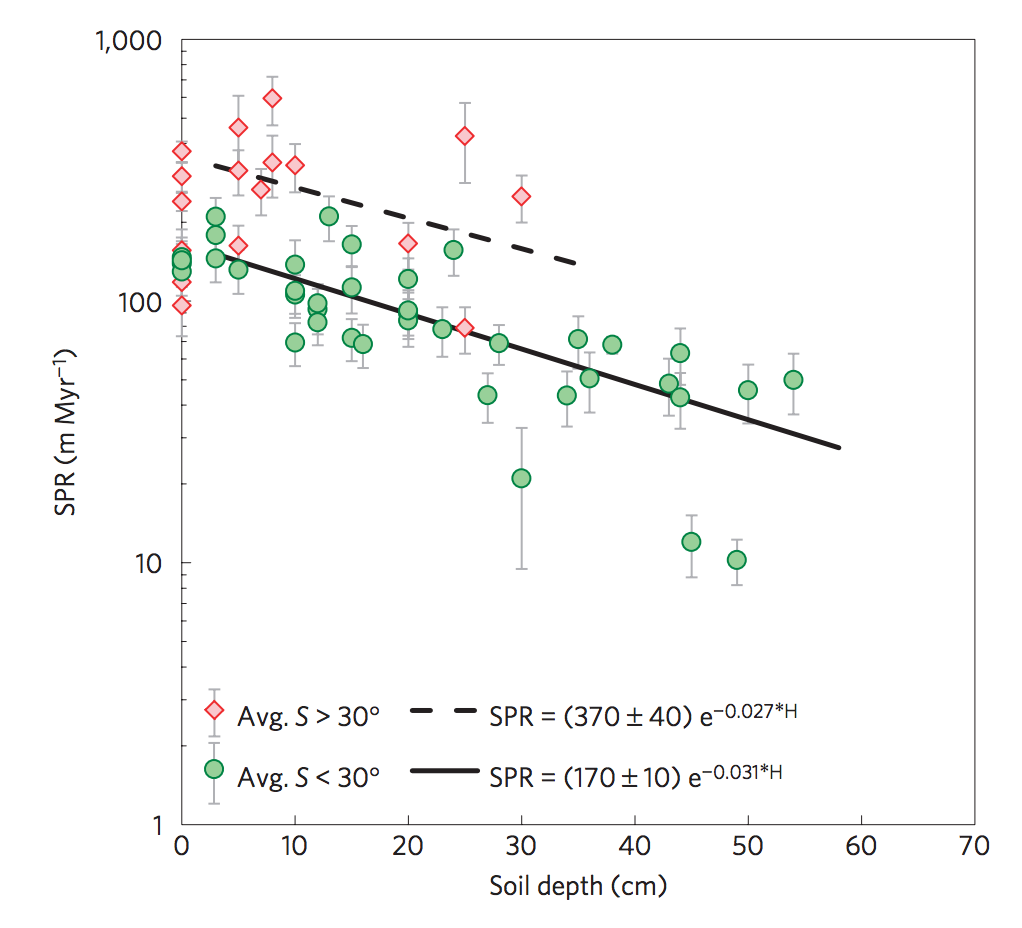 Soil production rates
quantified using
cosmogenic 10Be
(5 atoms/g/yr at sea level)
(bedrock exposed when erosion>max. SPR)
Earlier “humped” SPR
functions now considered
dubious

Transport-limited hillslope evolution
is well understood;
Weathering-limited hillslopes (e.g., 
Sierra Nevada) not well understood.
Fluvial sediment transport vs. hillslope processes: what controls the spacing of rivers?
REVIEW OF LAB 4

SETTING THE SPACING OF STREAMS

HILLSLOPE EROSION PROCESSESSOIL PRODUCTION FUNCTION

SYNTHESIS: PERRON ET AL. 2009
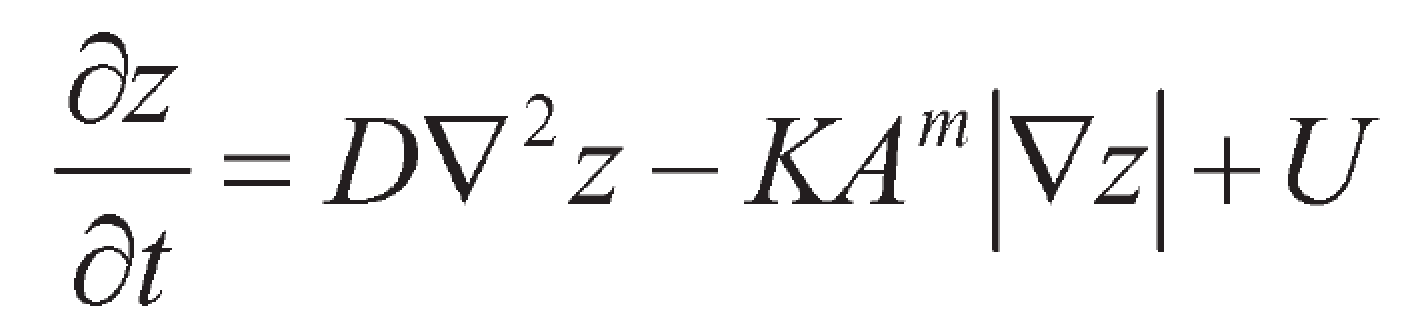 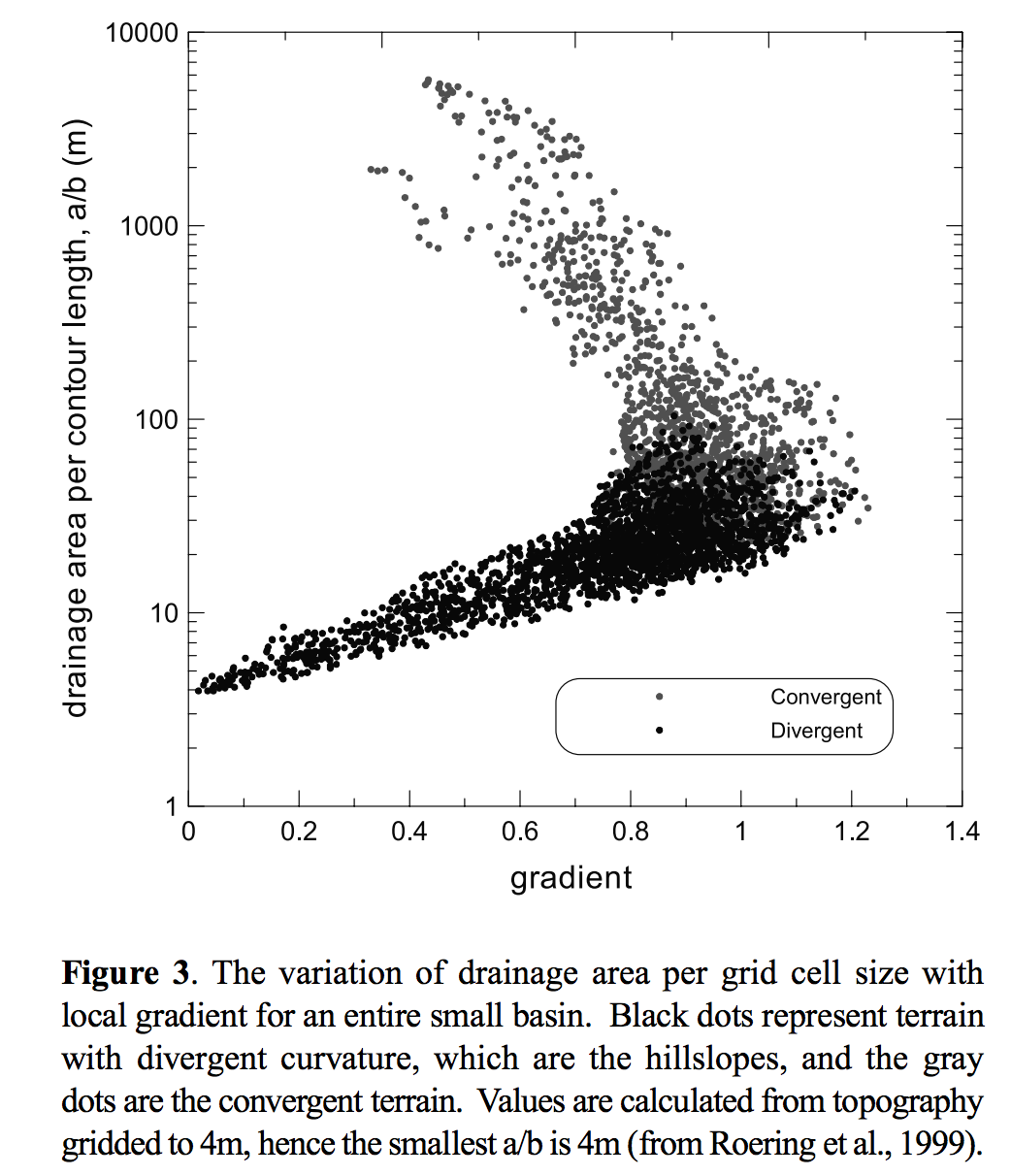 concave
convex
Dietrich et al. 2003
(supplementary reading)
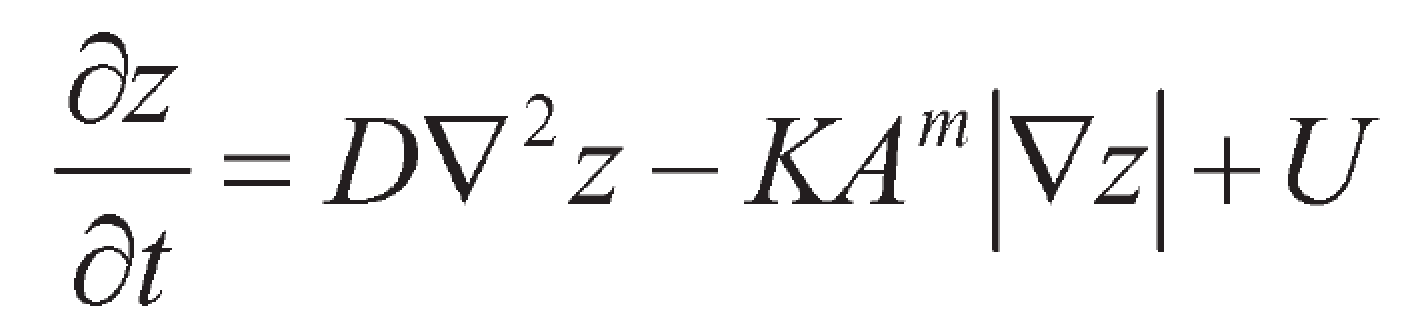 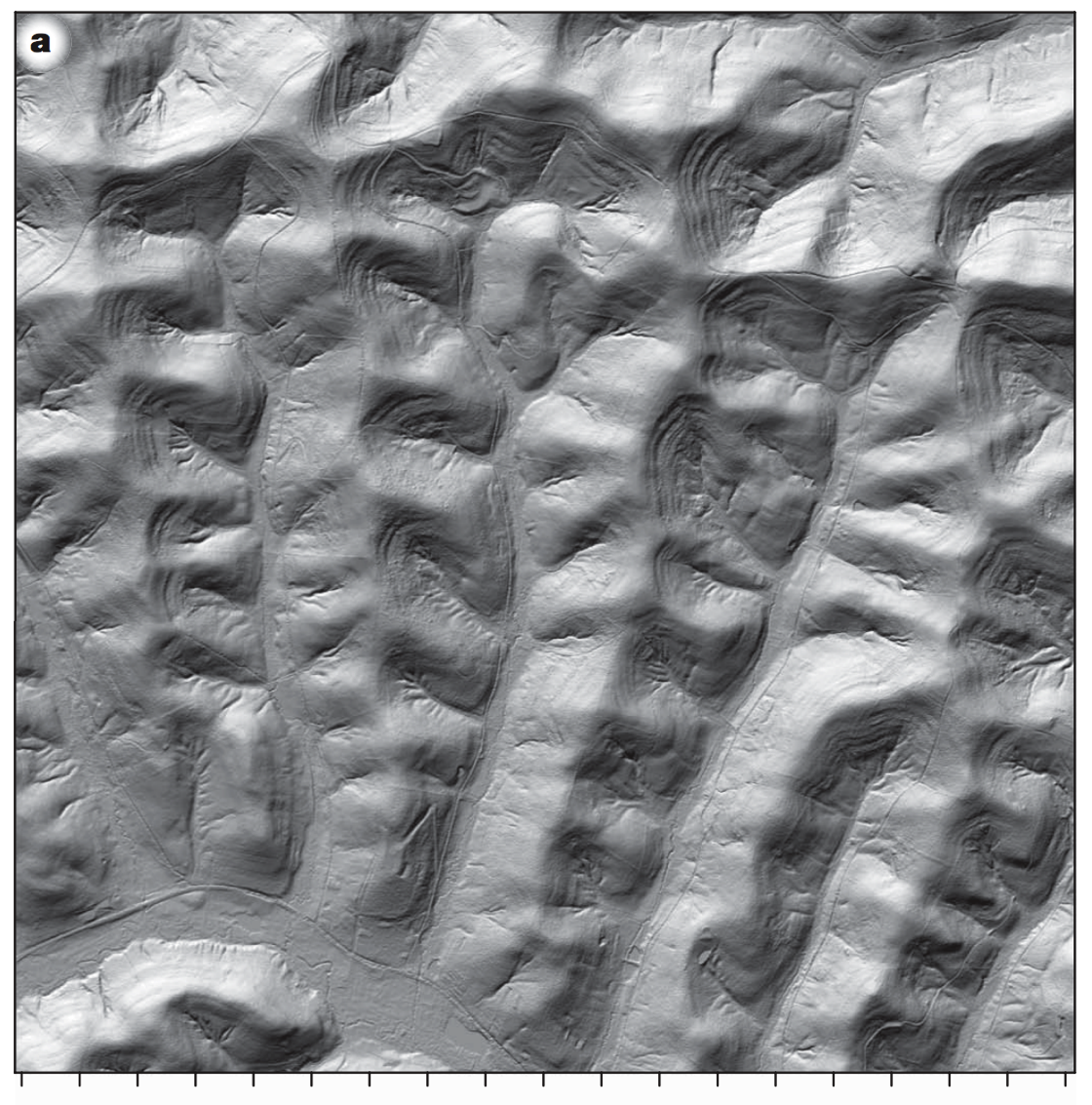 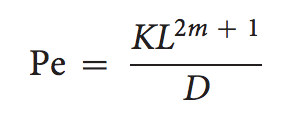 Set Pe = 1, solve for L:
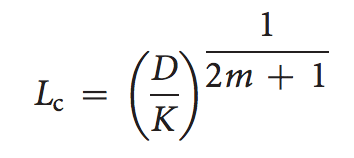 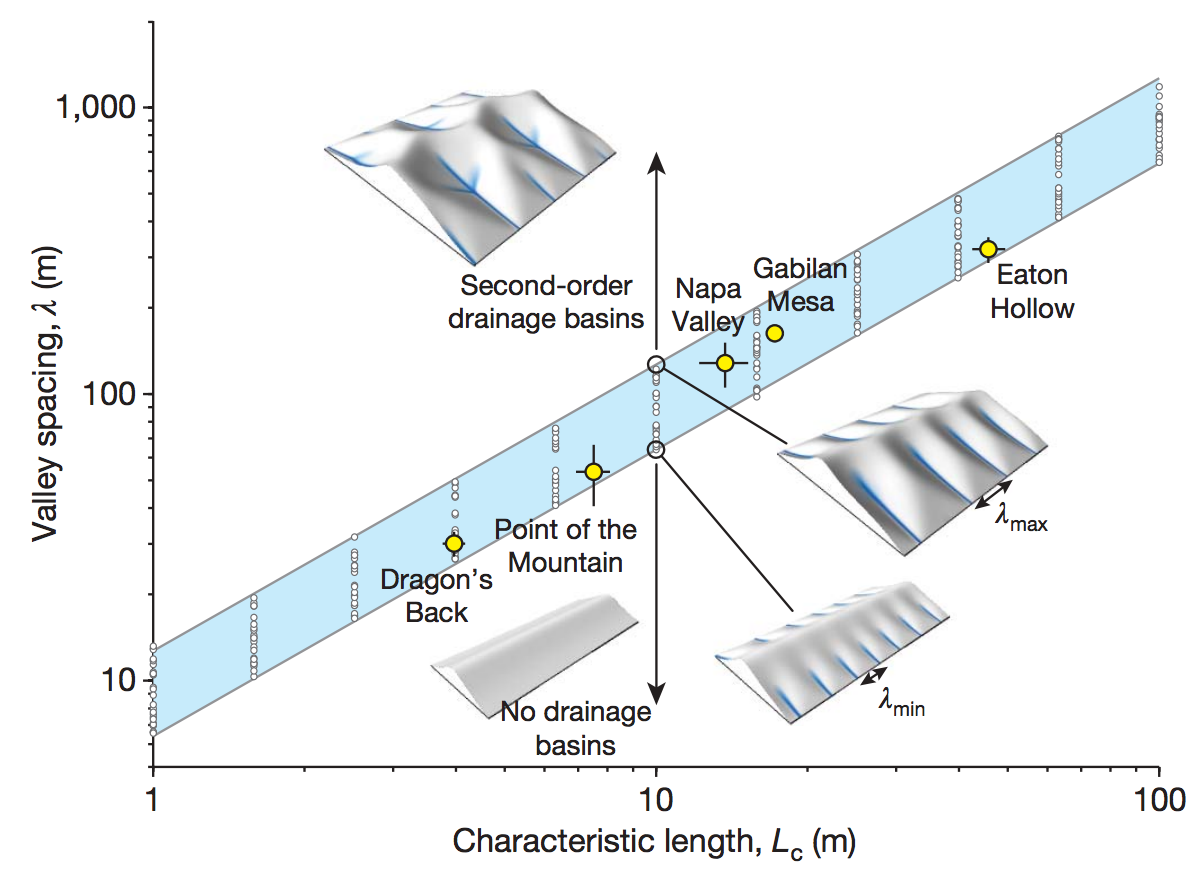 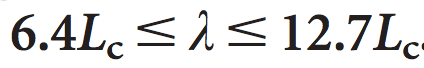 Key points from today’s lecture
Explain mechanistically how streampower landscapes can act as a tectonic tape-recorder (from Lab 4).
Explain why steady-state hillslopes are convex.
Explain 2 or more hillslope transport processes.
Know 2 or more physical and 2 or more chemical weathering processes.
Understand how Peclet number can quantify competition between hillslope processes and fluvial channelization (see also required reading).
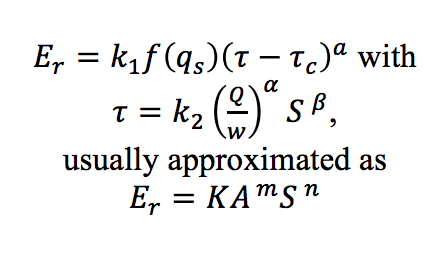 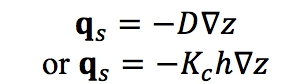 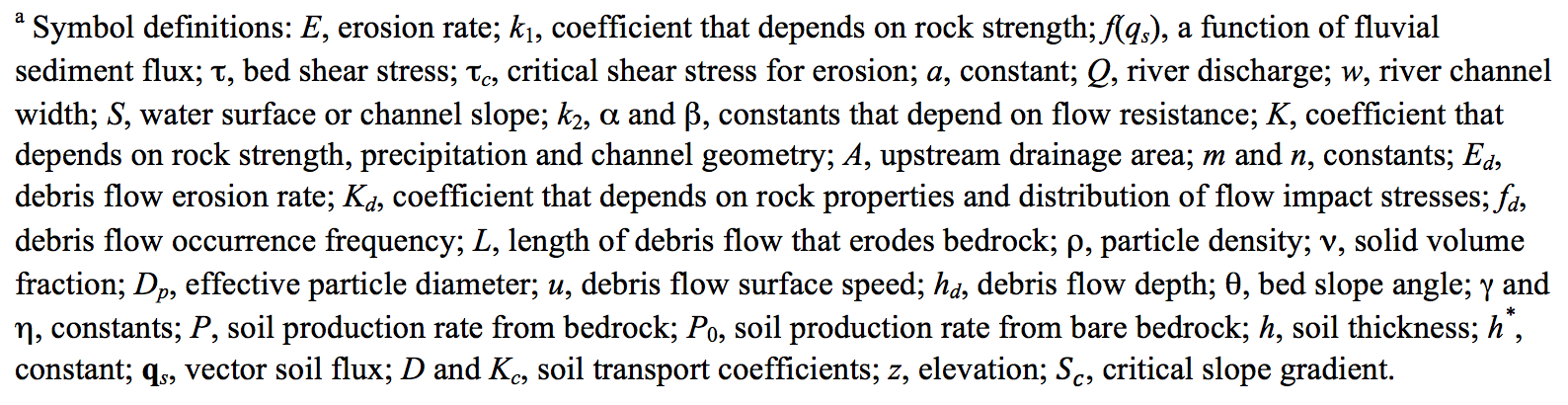 Perron, in press (on class website)